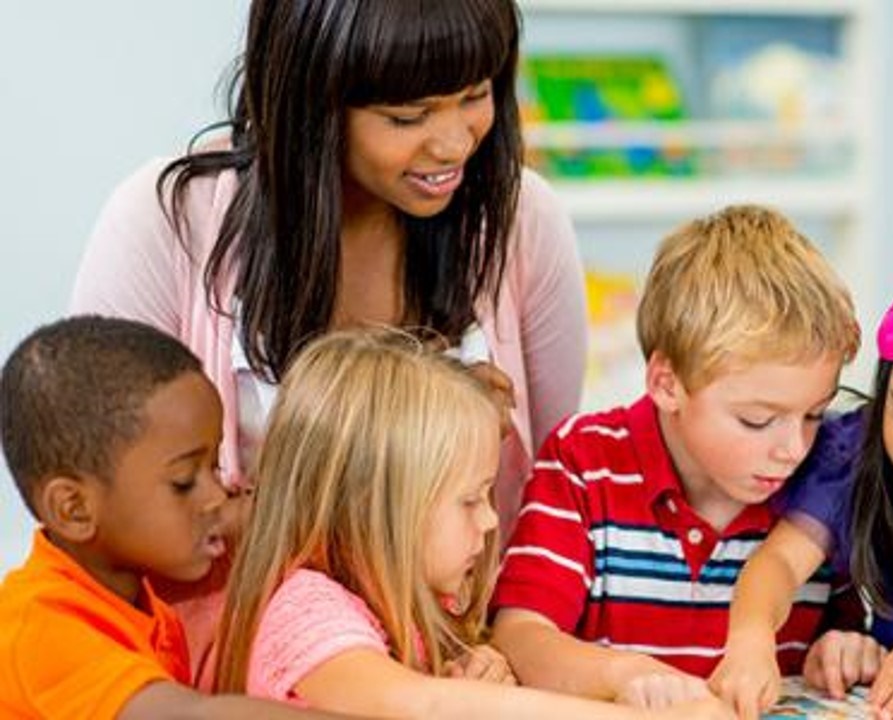 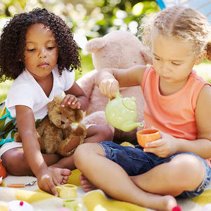 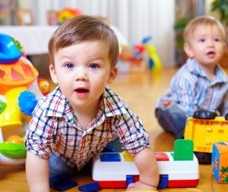 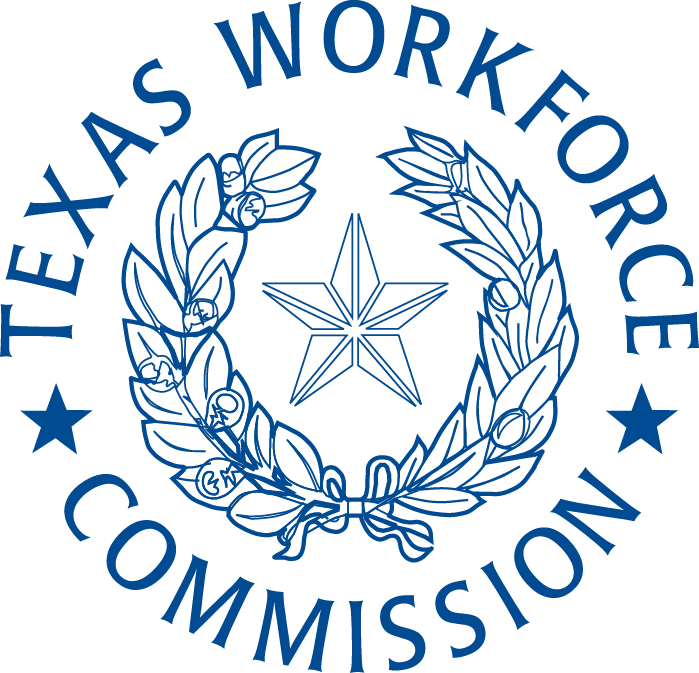 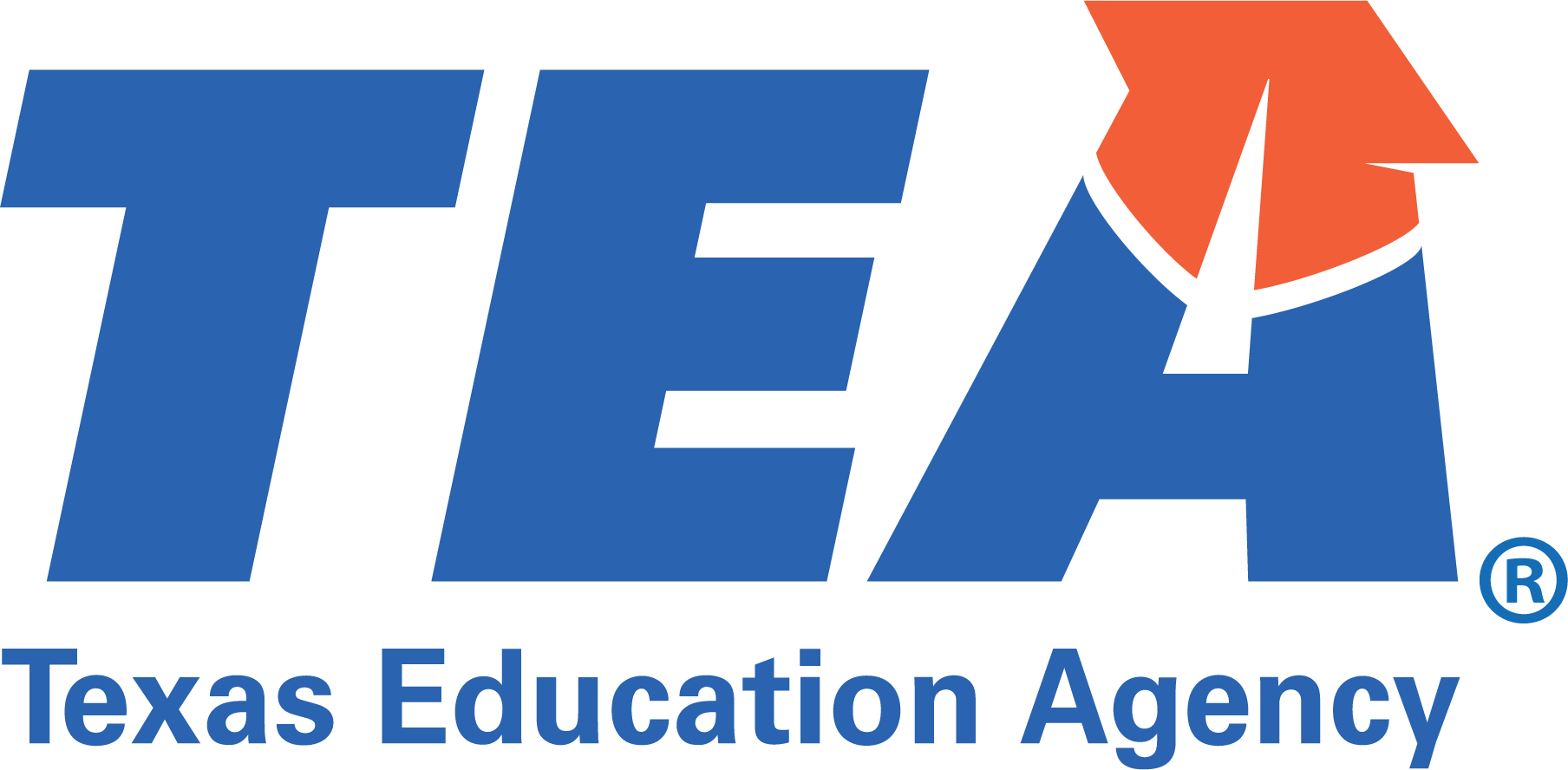 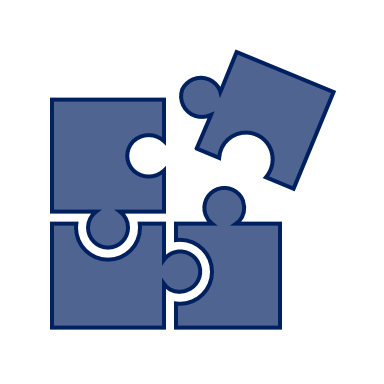 TEXAS PRE-KPARTNERSHIP SUMMIT
Pre-K Partnership Summit
Discuss regional partnerships interest and effort. 
Review Pre-K Partnership basics.
Identify ways local programs in your region can benefit from Pre-K Partnerships.
April Kick-Off Call
May Summit
Deep dive into types of Pre-K Partnerships and how to support them in your area
Will include topics like starting a partnership and MOUs
You’ll hear from actual pre-k partnership programs
July Follow-Up Call
Check in with Partnership Specialists to share progress, ask for support, and provide feedback
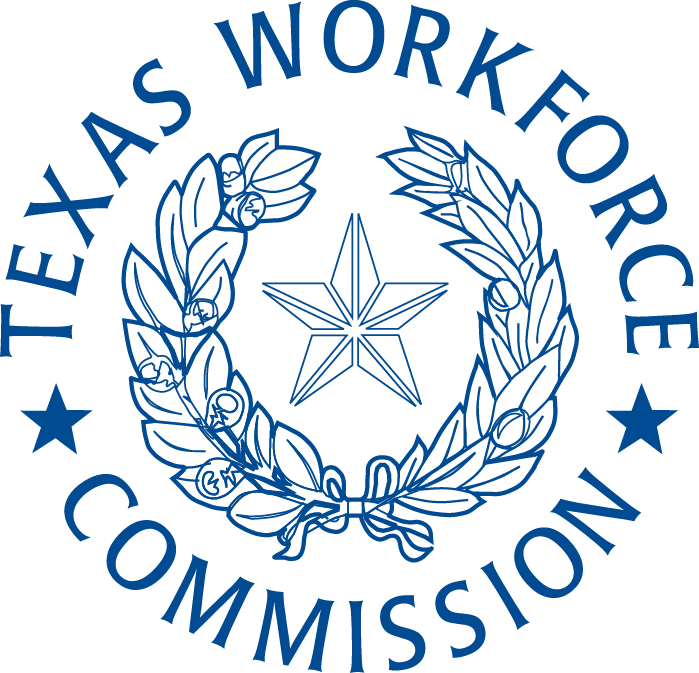 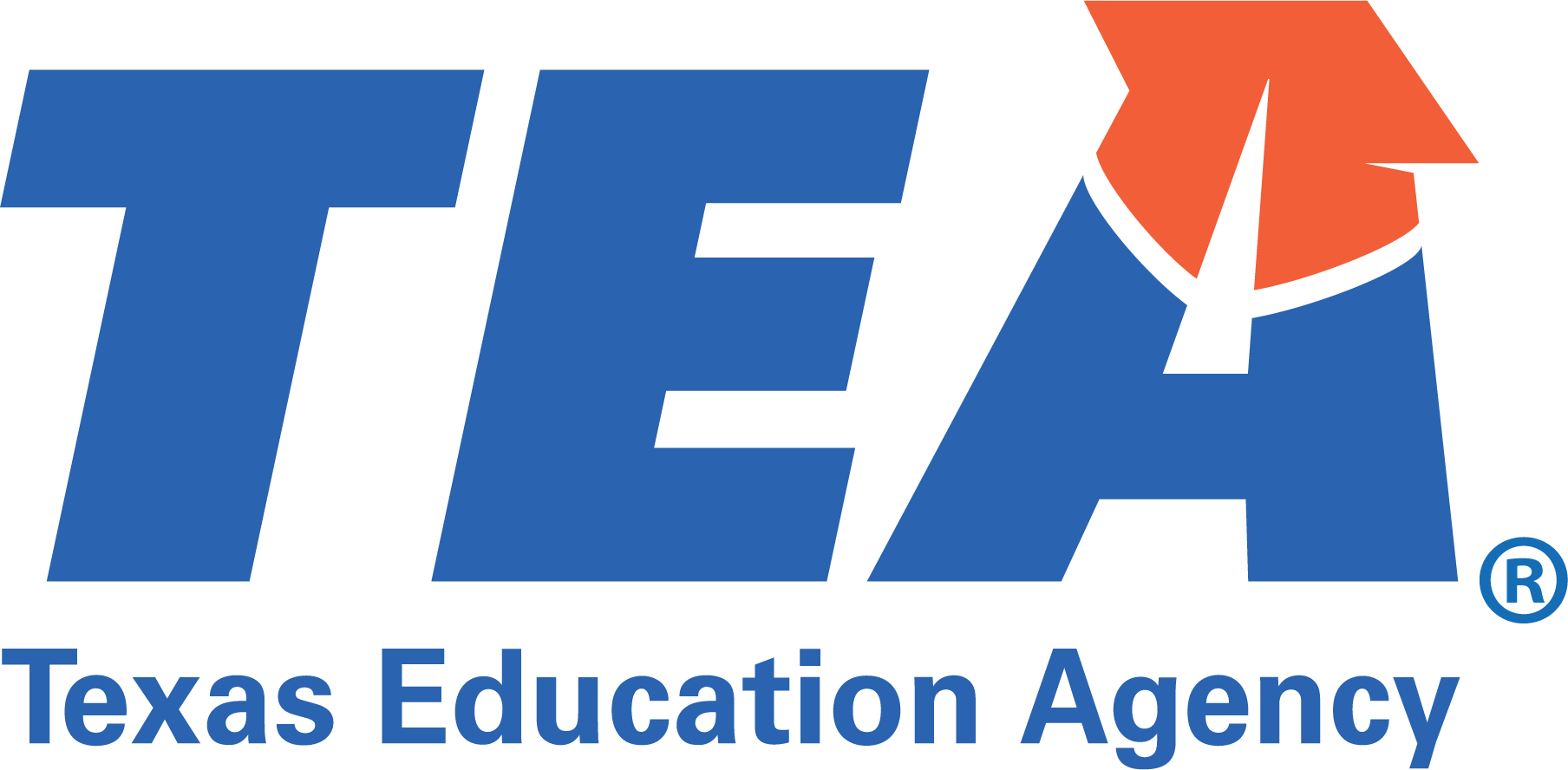 2
Summit Agenda Day 1
May 6
12:00pm – 2:30pm		Pre-K Partnerships 101
2:30pm – 2:40pm		Break
2:40pm – 3:40pm		Learning the Early Childhood Landscape
3:40pm – 4:30pm		Regional Team Breakout
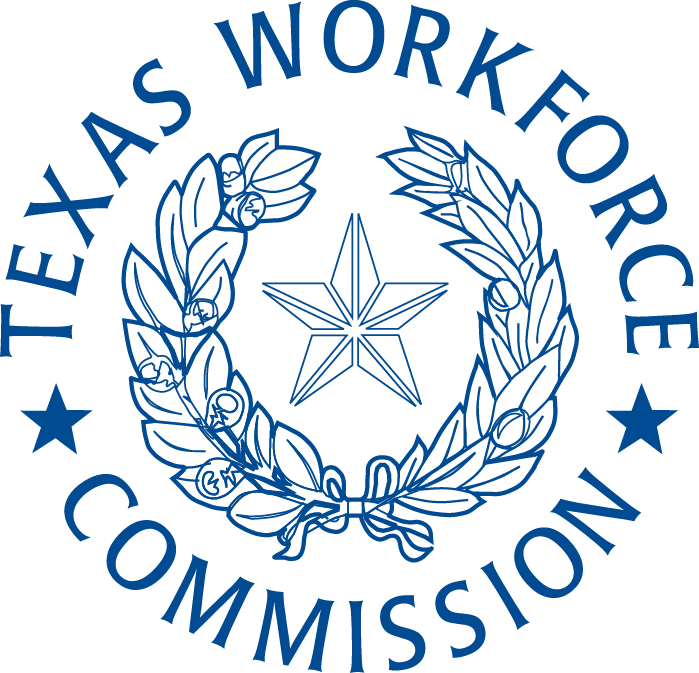 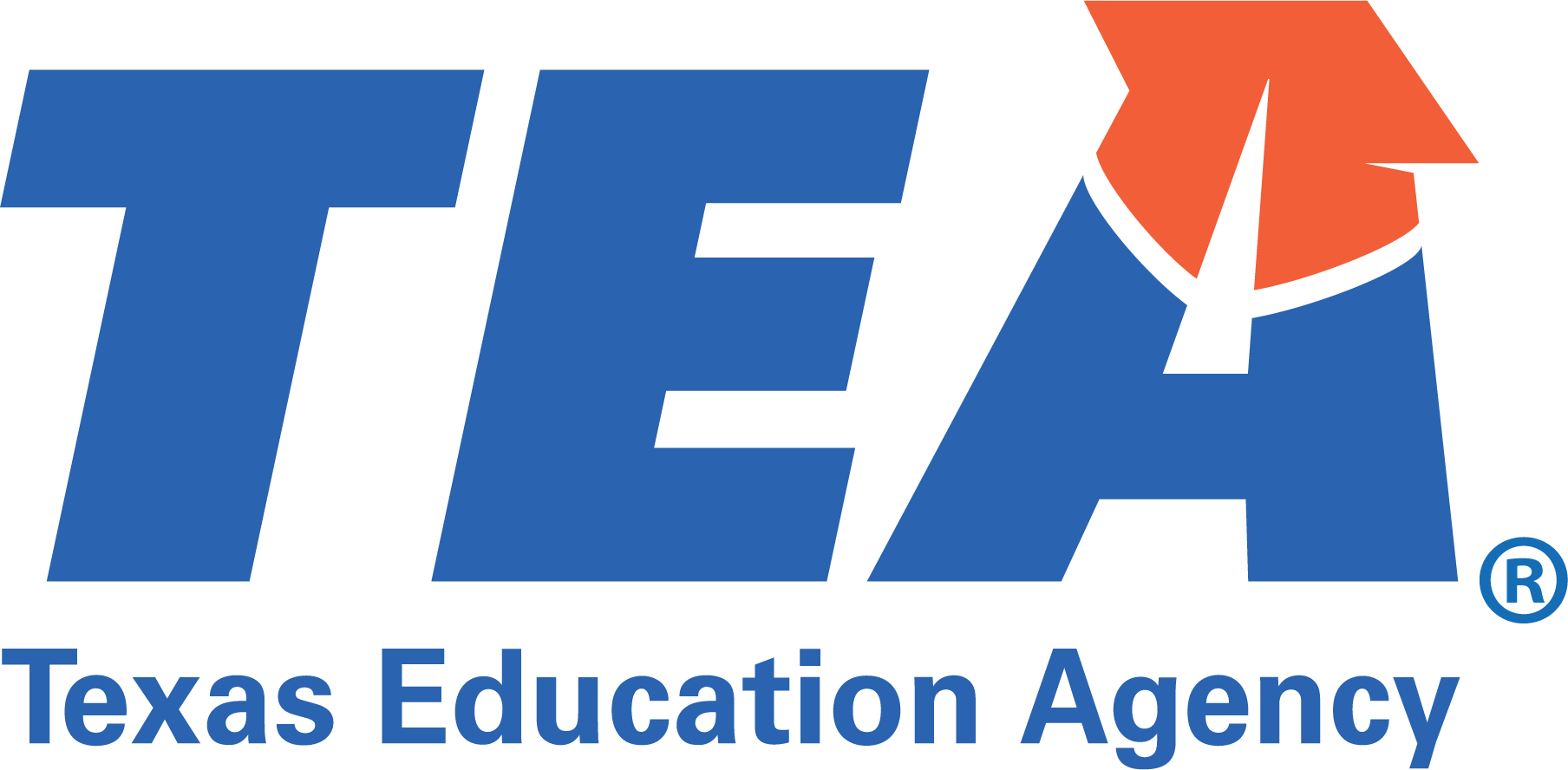 3
Summit Agenda Day 2
May 7
9:00am – 11:00am		How to Develop Pre-K Partnerships in your Region
11:00am – 11:15am	Break
11:15am – 12:15pm	Regional Team Breakout
12:15pm – 1:30pm		Questions and Next Steps
*You will receive a training certificate once the conference is over.
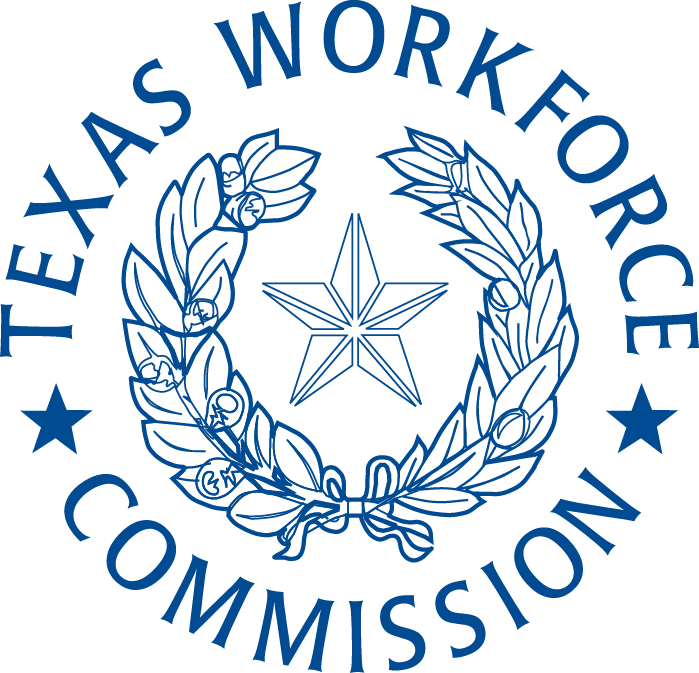 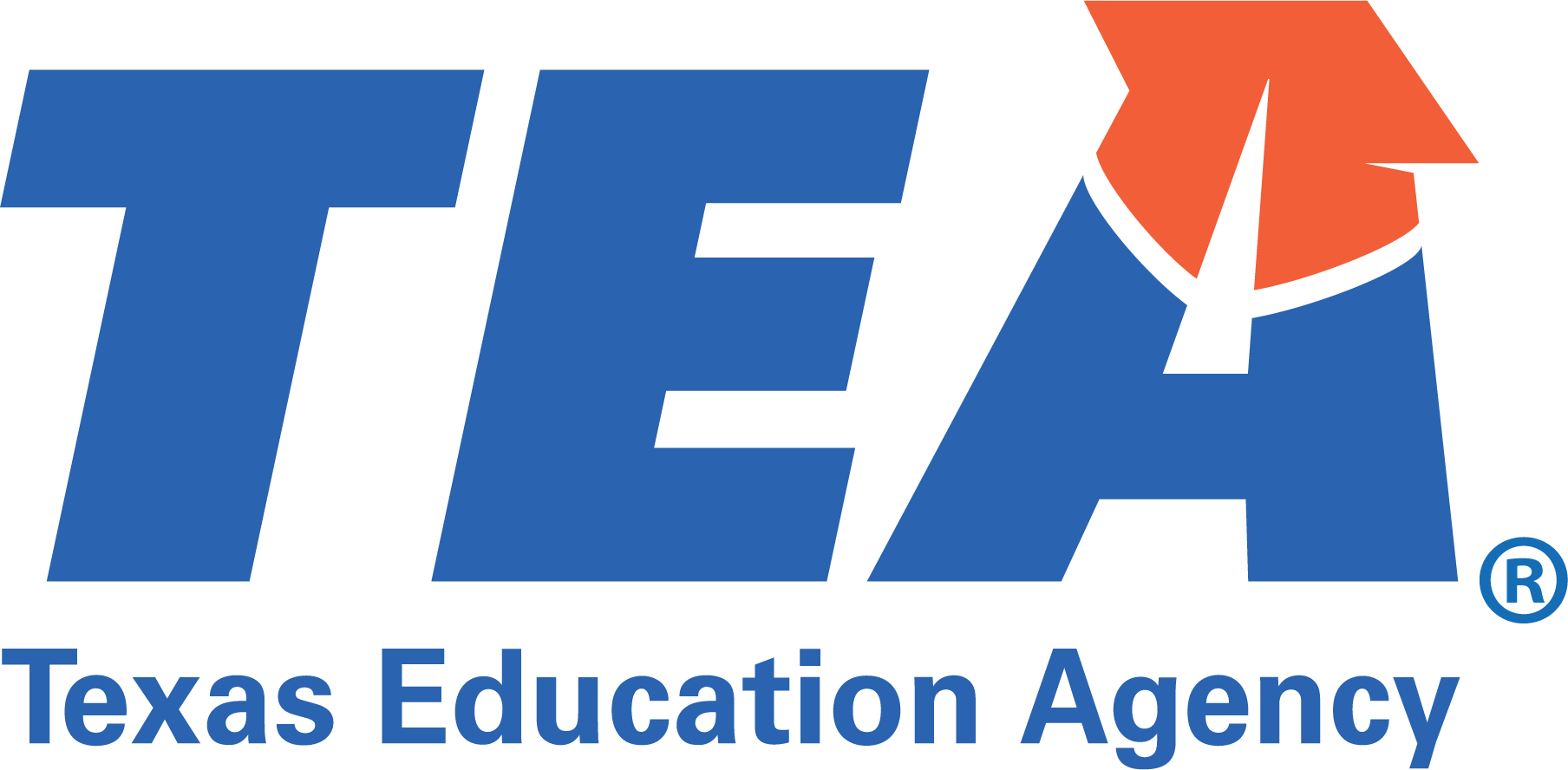 4
ESCs and LWDBs
Local Workforce Development Boards
28 statewide
Enroll parents in the subsidy program
Enroll providers in subsidy program
Mentor and certify providers in Texas Rising Star
Conduct other quality initiatives 
Can contract out portion or all of these
Regional Education Service Center

20 statewide
Assist LEAs with student performance
Enable LEAs to be more efficient, such as providing professional development
Implement initiatives assigned by legislature
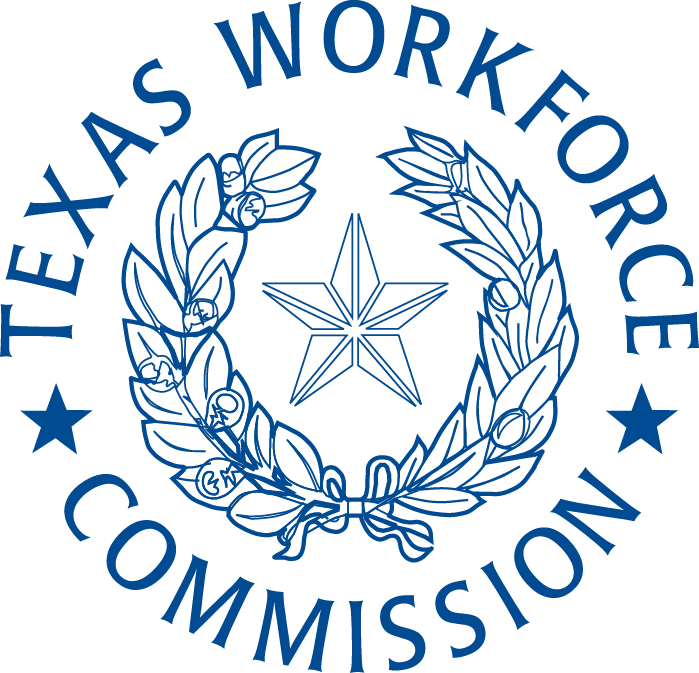 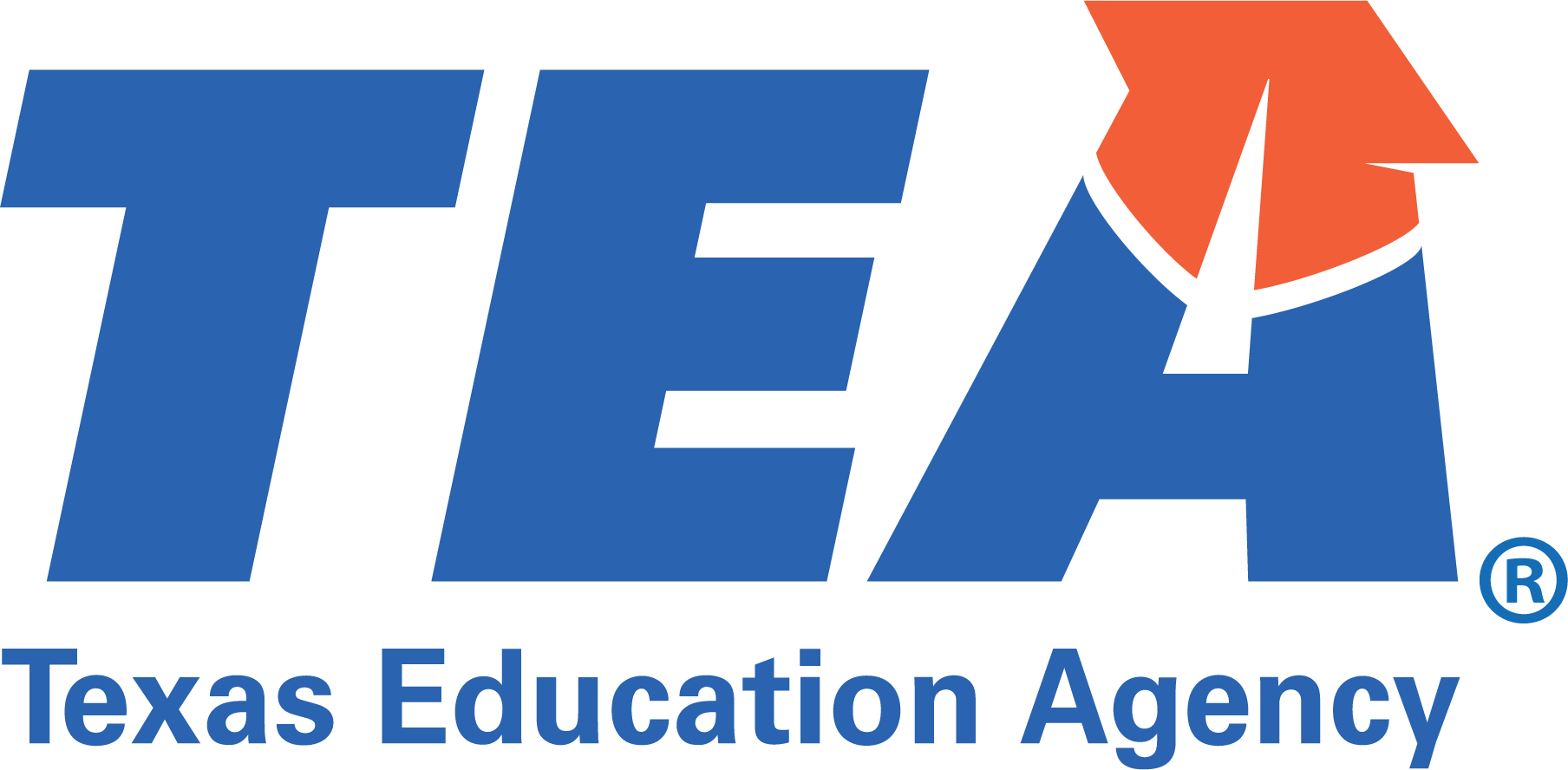 5
Action Planning for Your Region
What is your vision to expand access to high quality prekindergarten programs through partnerships in your community?

What are your long-term goals for this work?

What action steps will you take to expand access to high quality prekindergarten through partnerships in your community?

What are the immediate next steps and who is responsible for them?

What can TEA or TWC help you with?

What questions do you have?
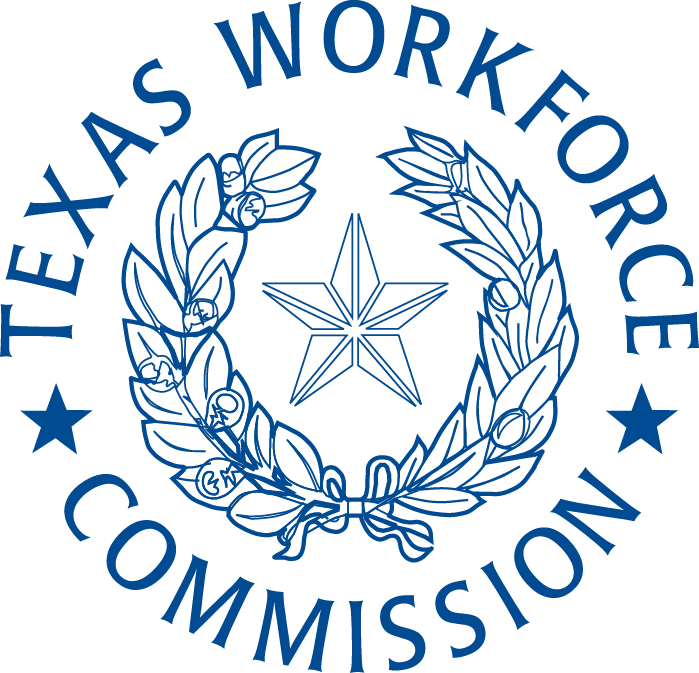 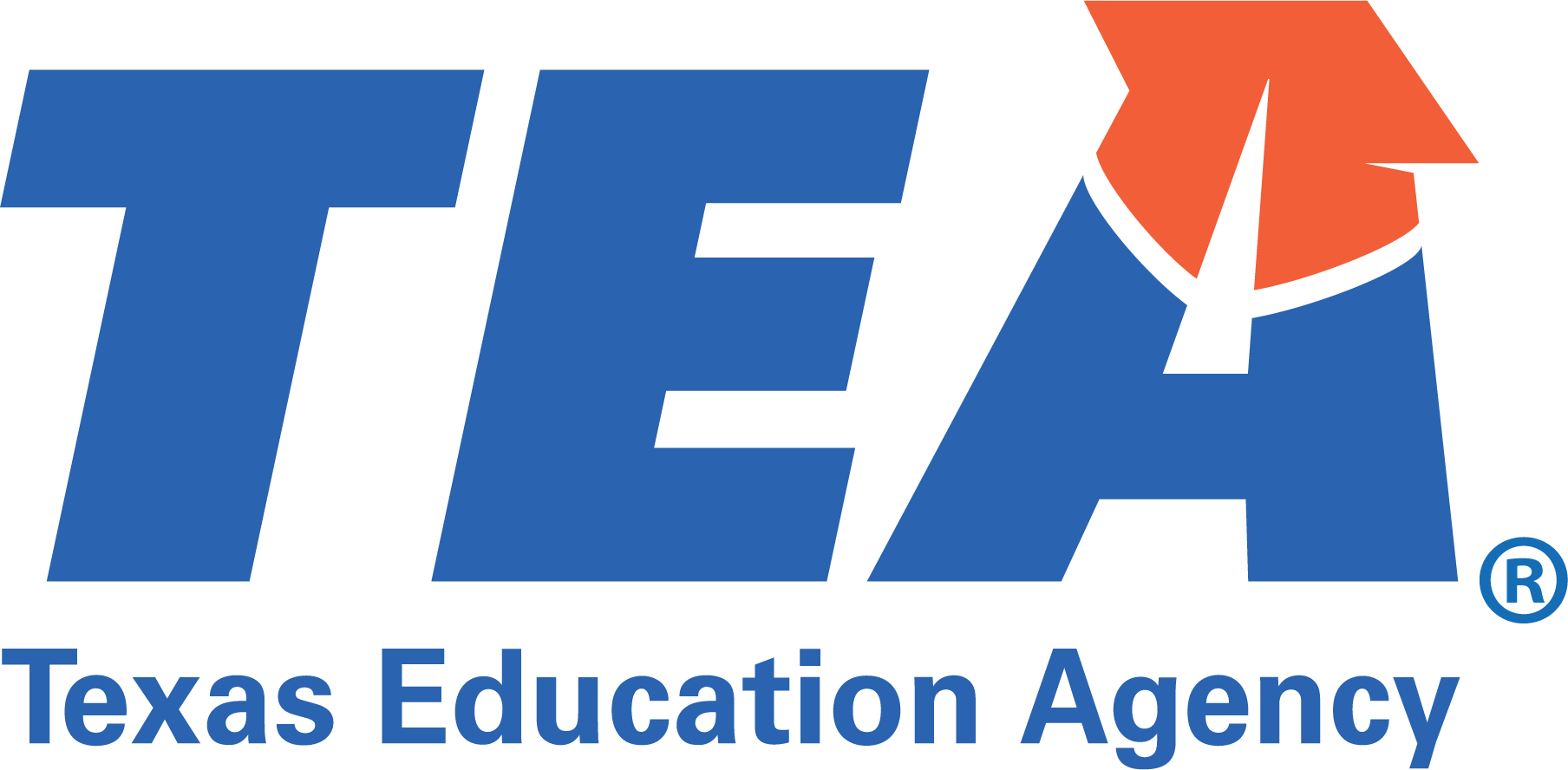 6
Pre-K Partnerships101
Terminology
LEA                              Local Education Agency

                         
                                     ELP                              Early Learning Program

           
	Pre-k Partnership                              Early Learning  Partnership
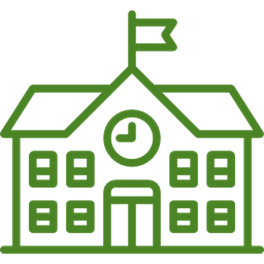 (School Districts & Charter School Networks)
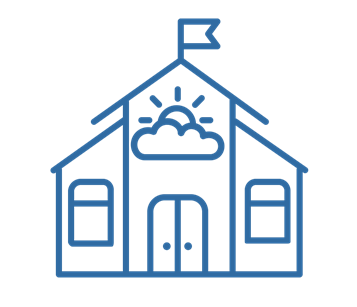 (Child Care Programs & Head Start/Early Head Start)
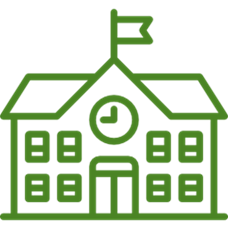 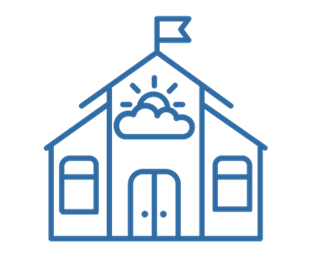 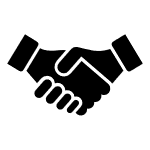 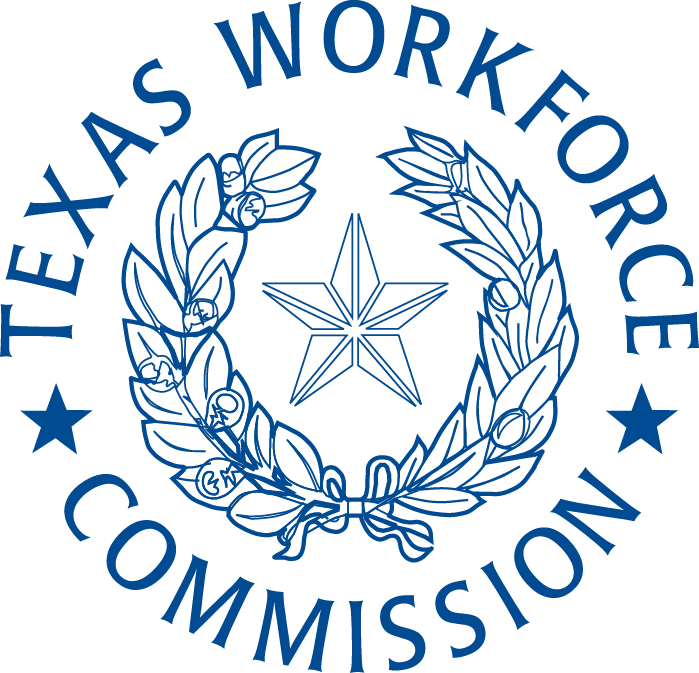 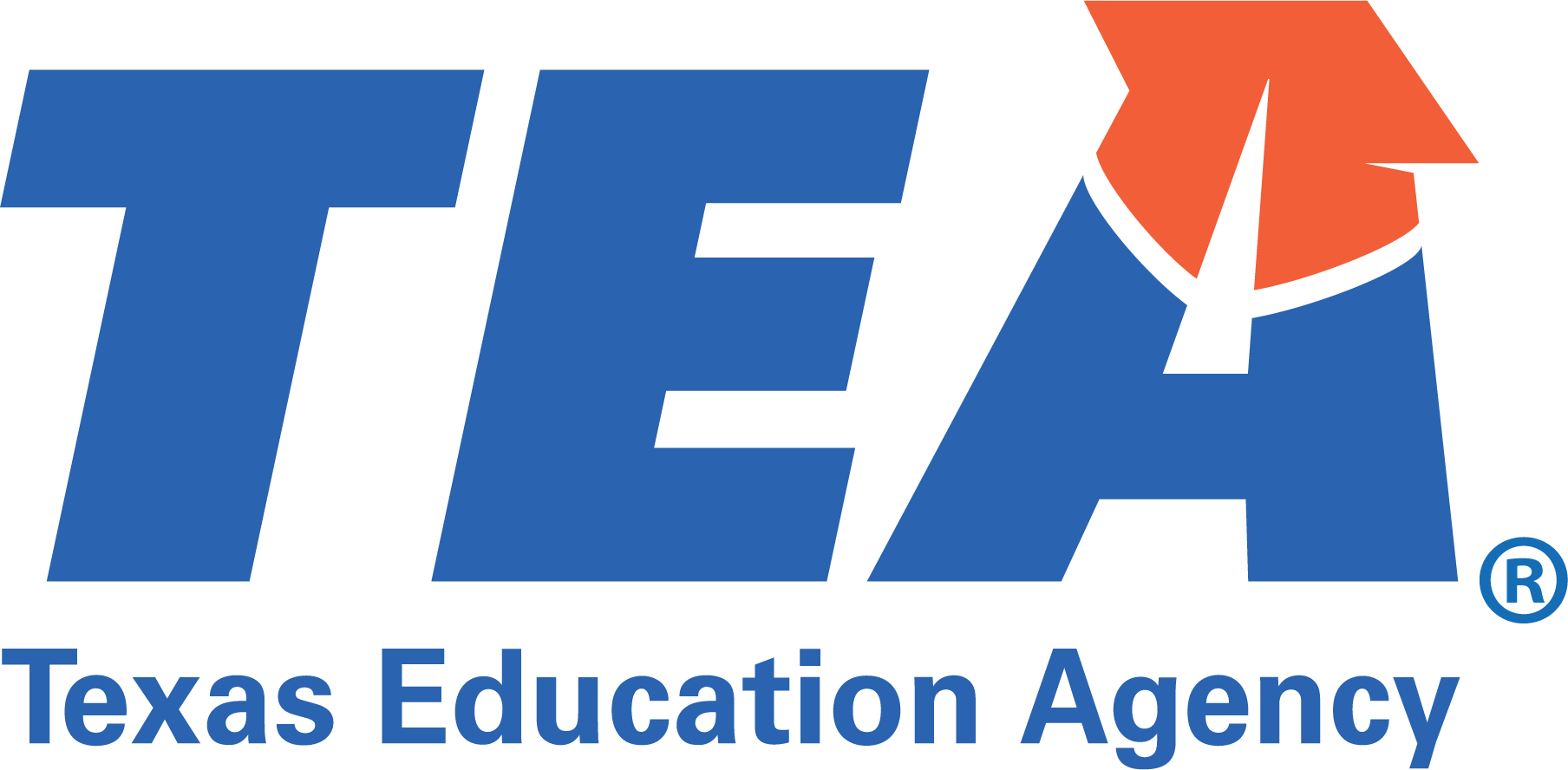 8
Texas Rising Star
A voluntary, quality-based child care rating system of child care providers participating in the Texas Workforce Commission’s subsidized child care program.

The TRS Provider certification system offers three levels of certification (Two-Star, Three-Star, and Four-Star) to encourage providers to attain progressively higher certification requirements leading to a Four-Star level.


               https://texasrisingstar.org/about-trs/
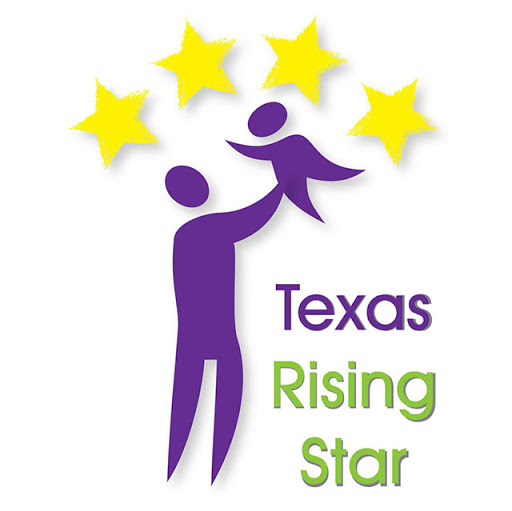 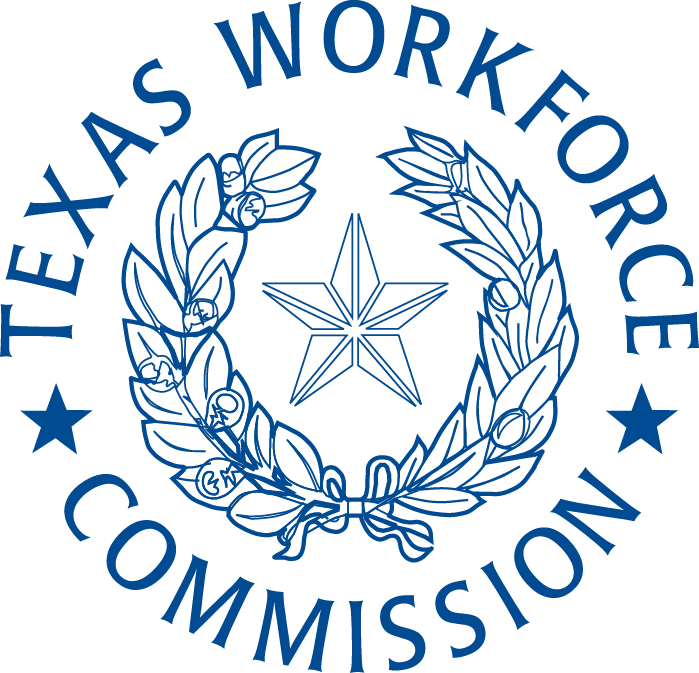 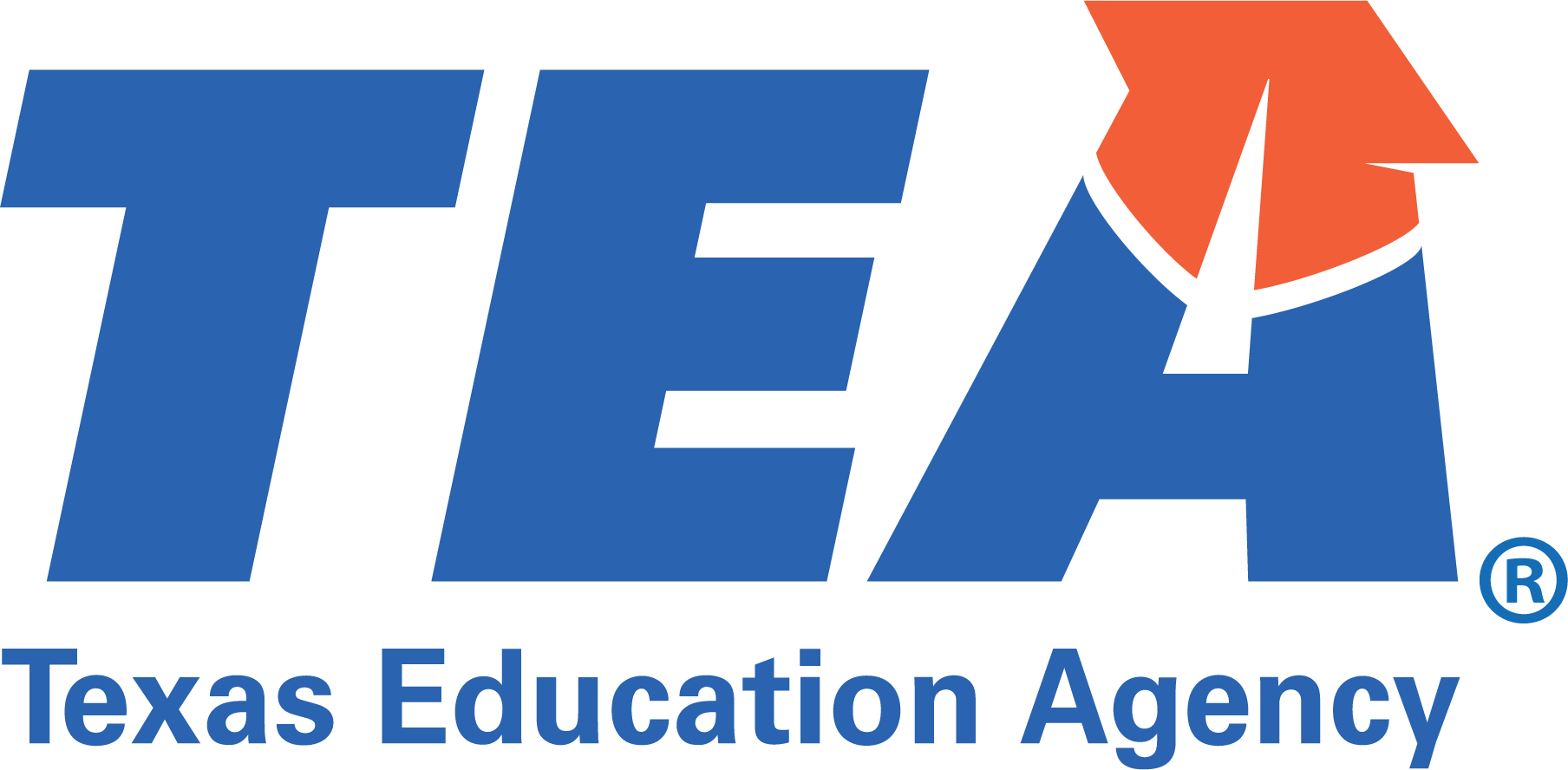 9
What are Early Learning Partnerships?
Collaboration between local education agencies (LEAs) and 
early learning programs (ELPs).
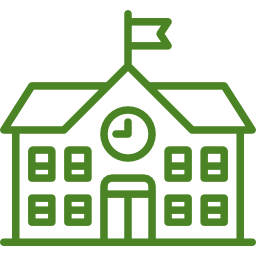 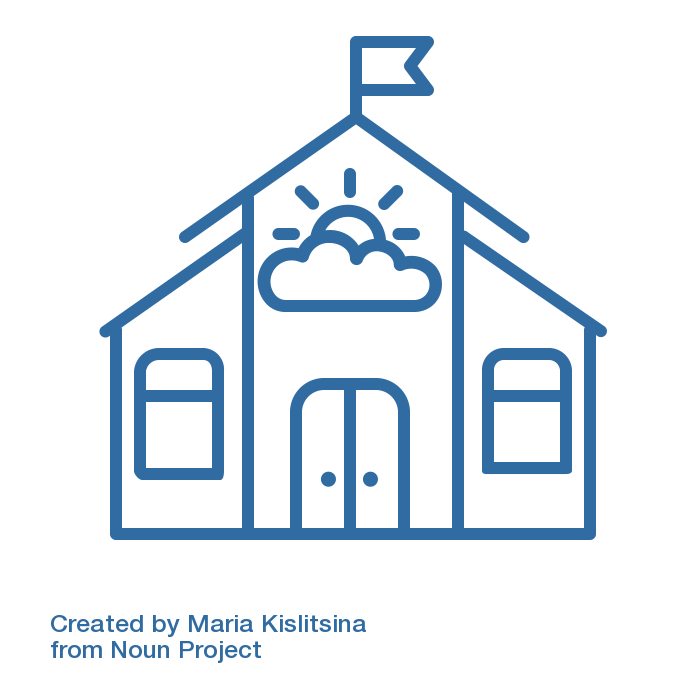 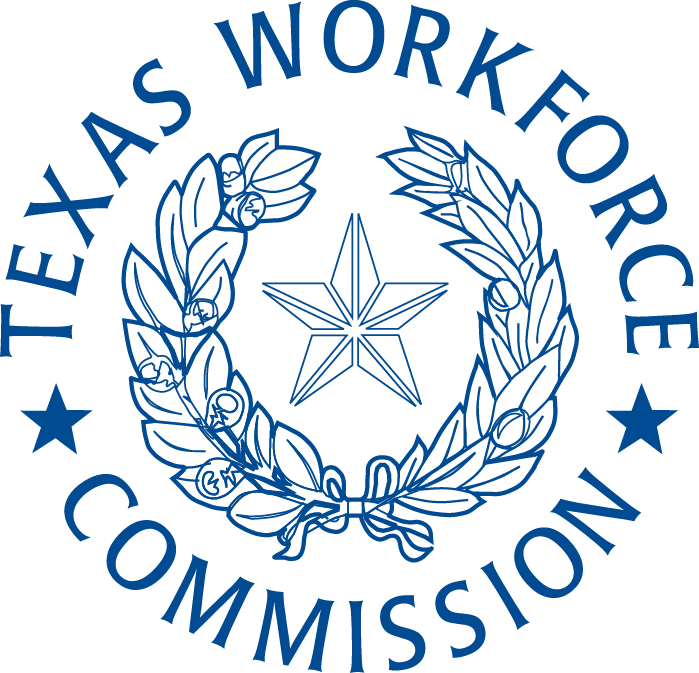 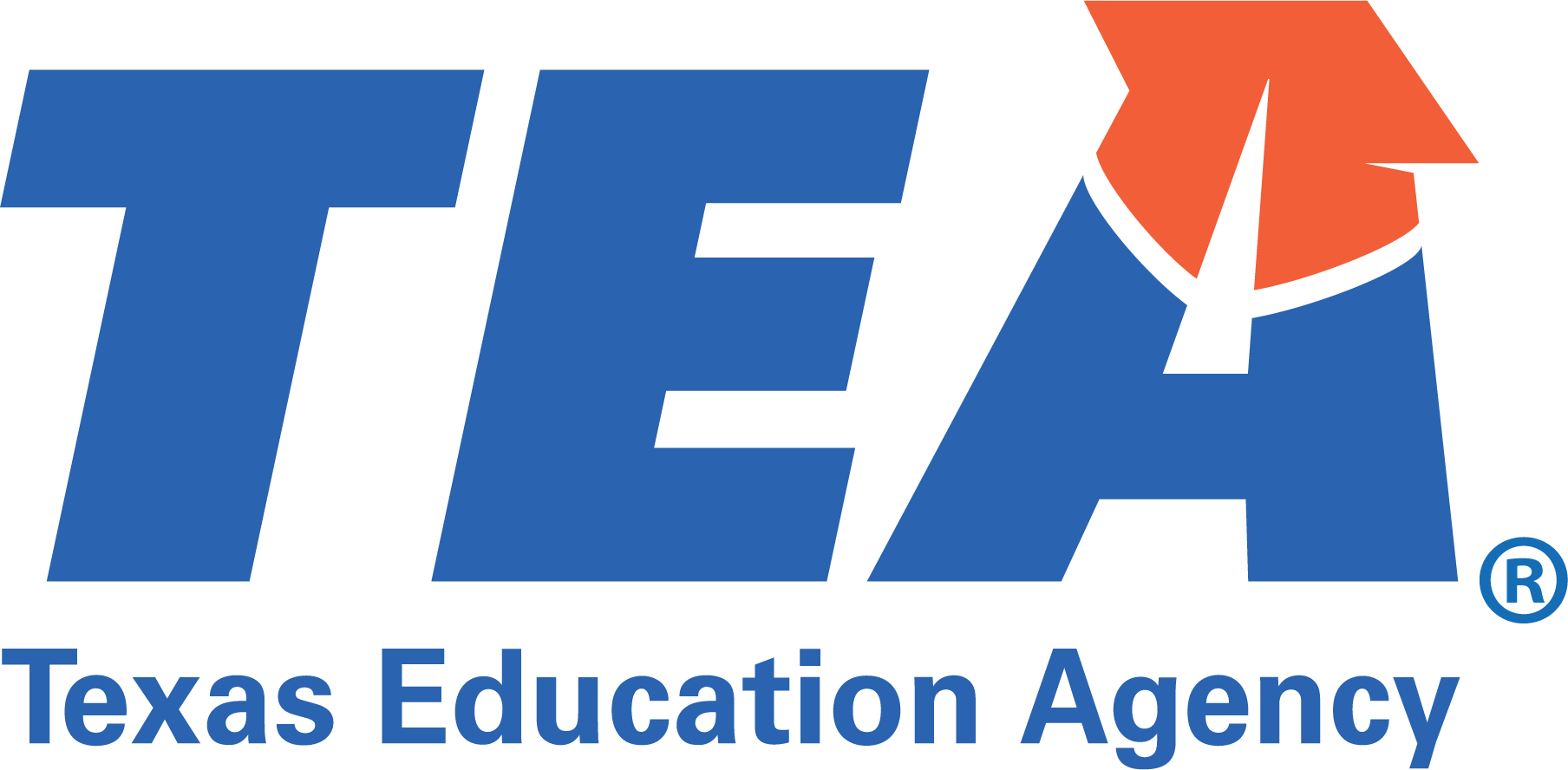 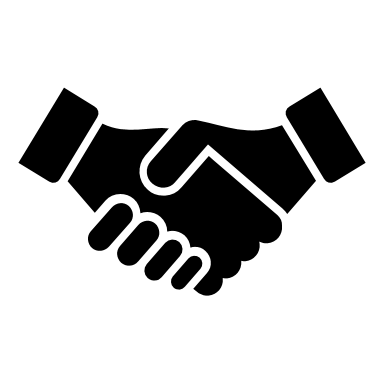 10
Components of a Formal Partnership
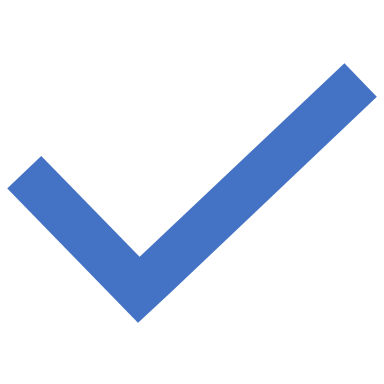 Parents enroll child in ELP and pre-k
ELP meets public school pre-k requirements (e.g. curriculum, assessments, etc.) including any High Quality Pre-K requirements
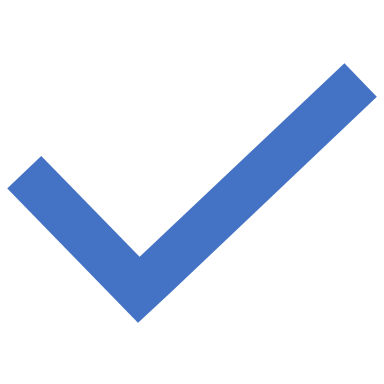 ELP has technology to meet public school attendance and reporting requirements
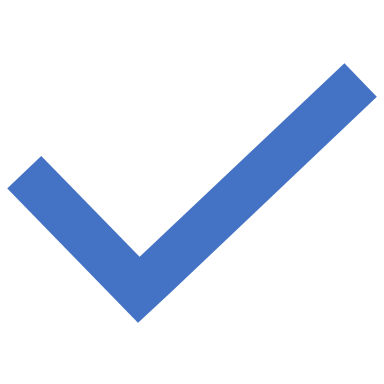 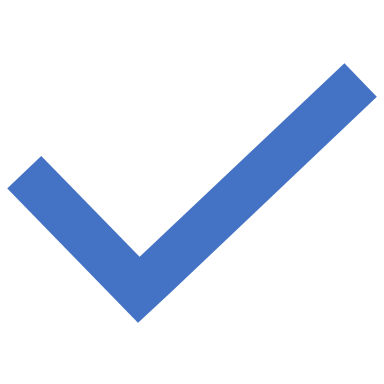 ELP and public school partner have plan in place for regular check-ins and feedback
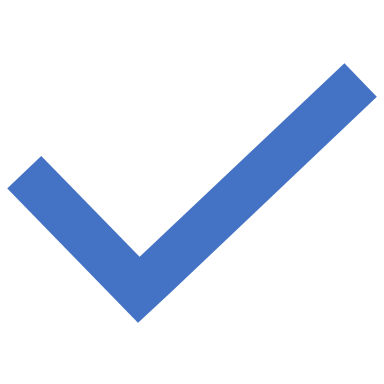 Classroom has staff in place that meet pre-k, licensing, and TRS standards
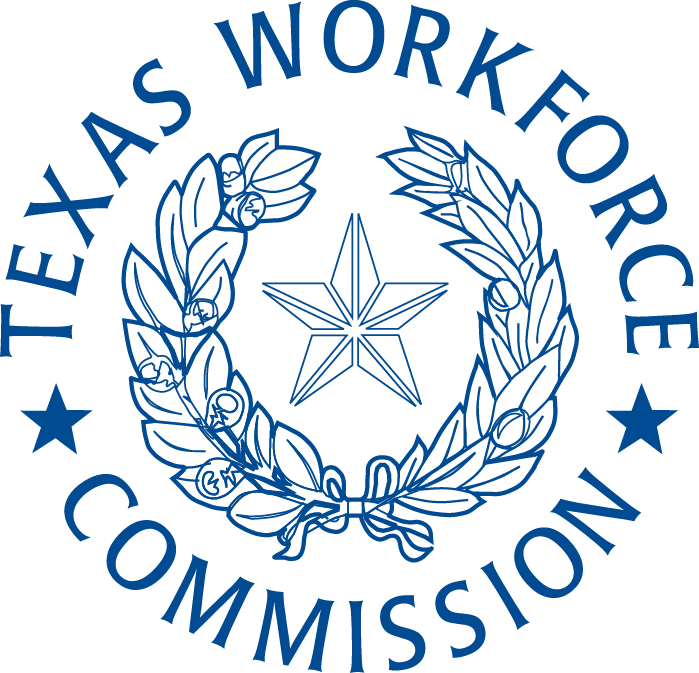 Components of an Informal Partnership
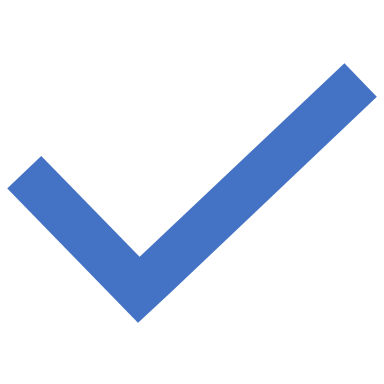 Early learning program (ELP) and public school agree on items to share or coordinate
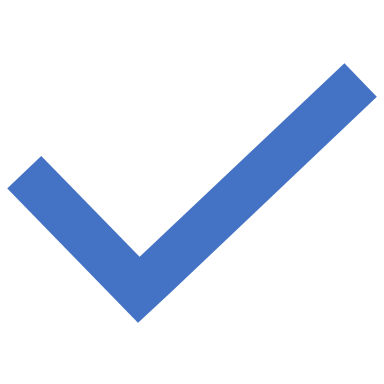 Establish common goals around coordination
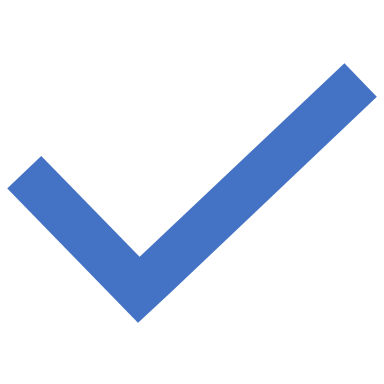 Could be a first step toward a formal partnership
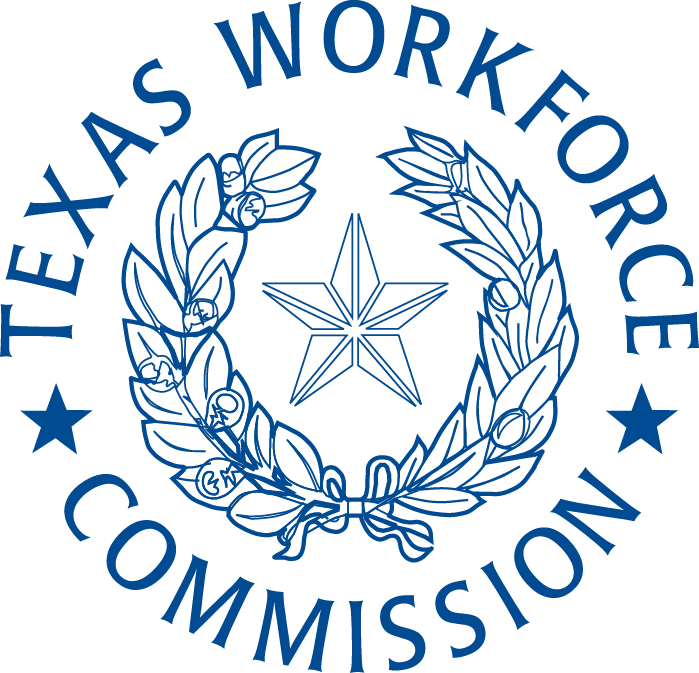 Purpose of Early Learning Partnerships
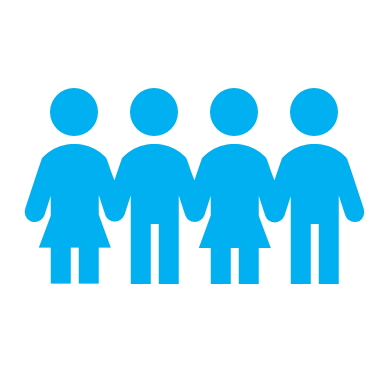 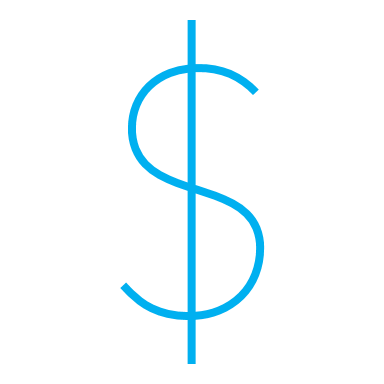 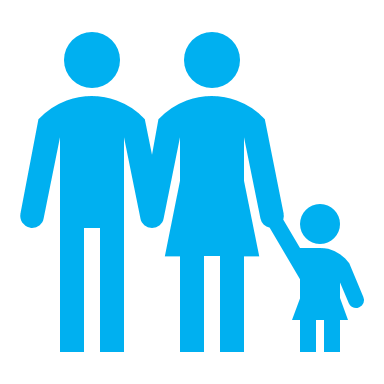 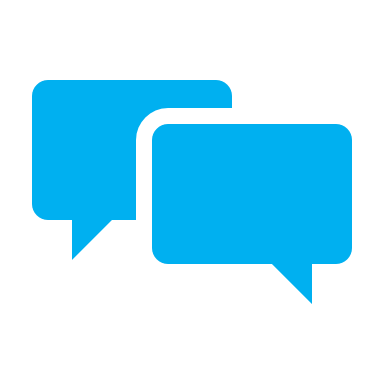 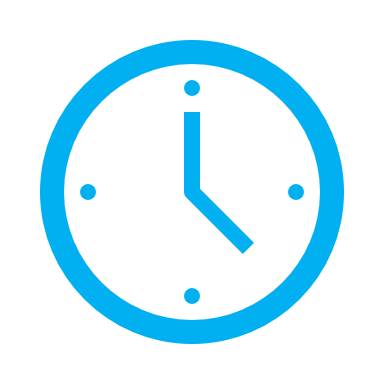 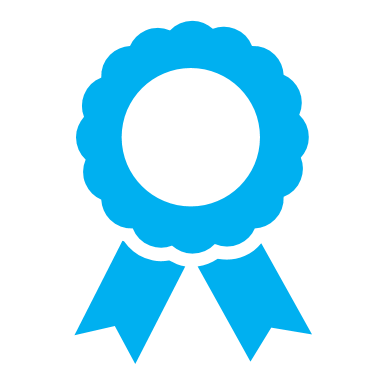 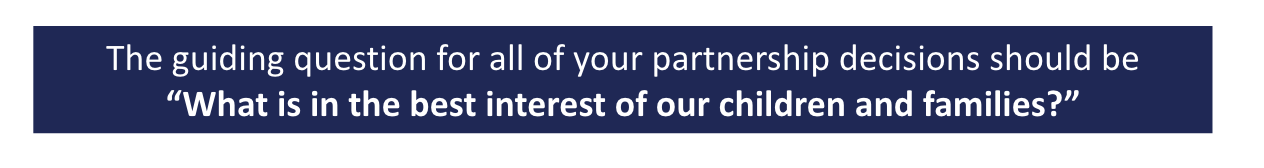 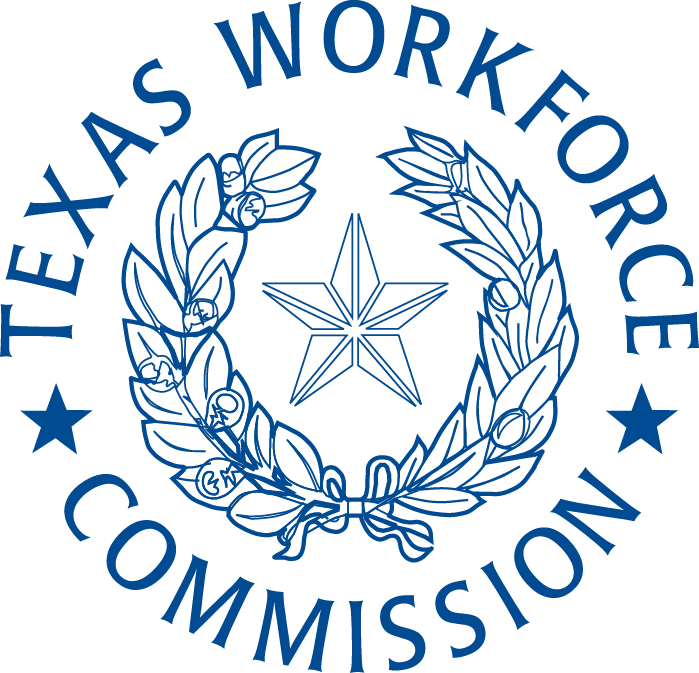 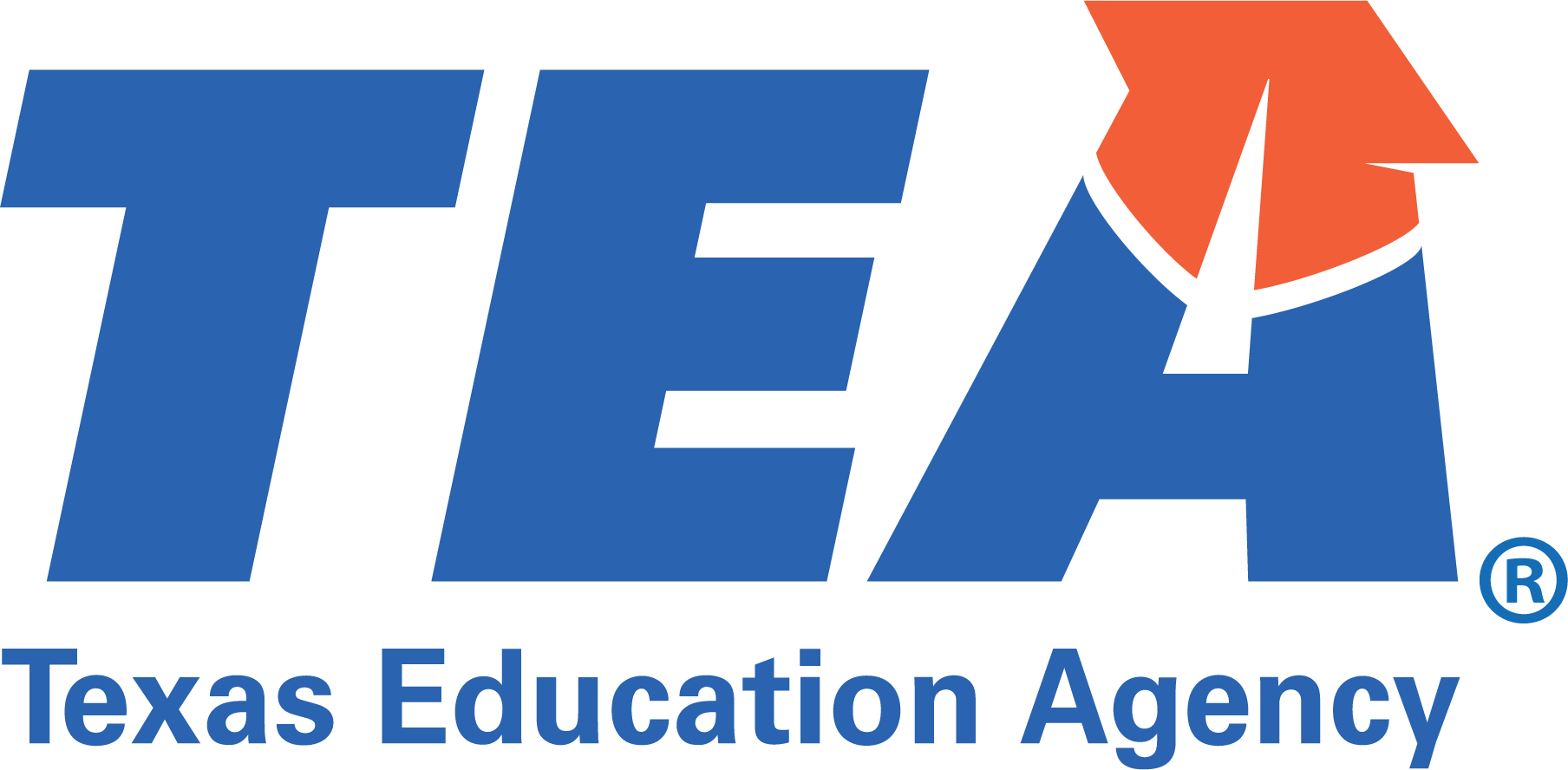 13
Partnership Benefits during COVID-19
An Early Learning Partnership can support children and families by:
Providing an extended day for families of eligible 3 and 4-year-olds
Providing instructional continuity by implementing high quality prekindergarten curriculum
Providing training to LEA staff about best practices for maintaining a safe classroom environment during COVID-19.
Sharing access to community resources that support families in crisis
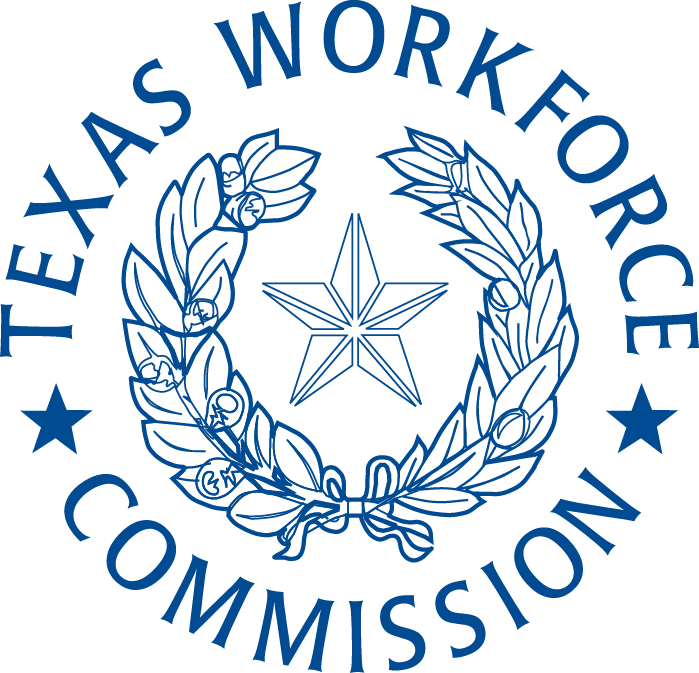 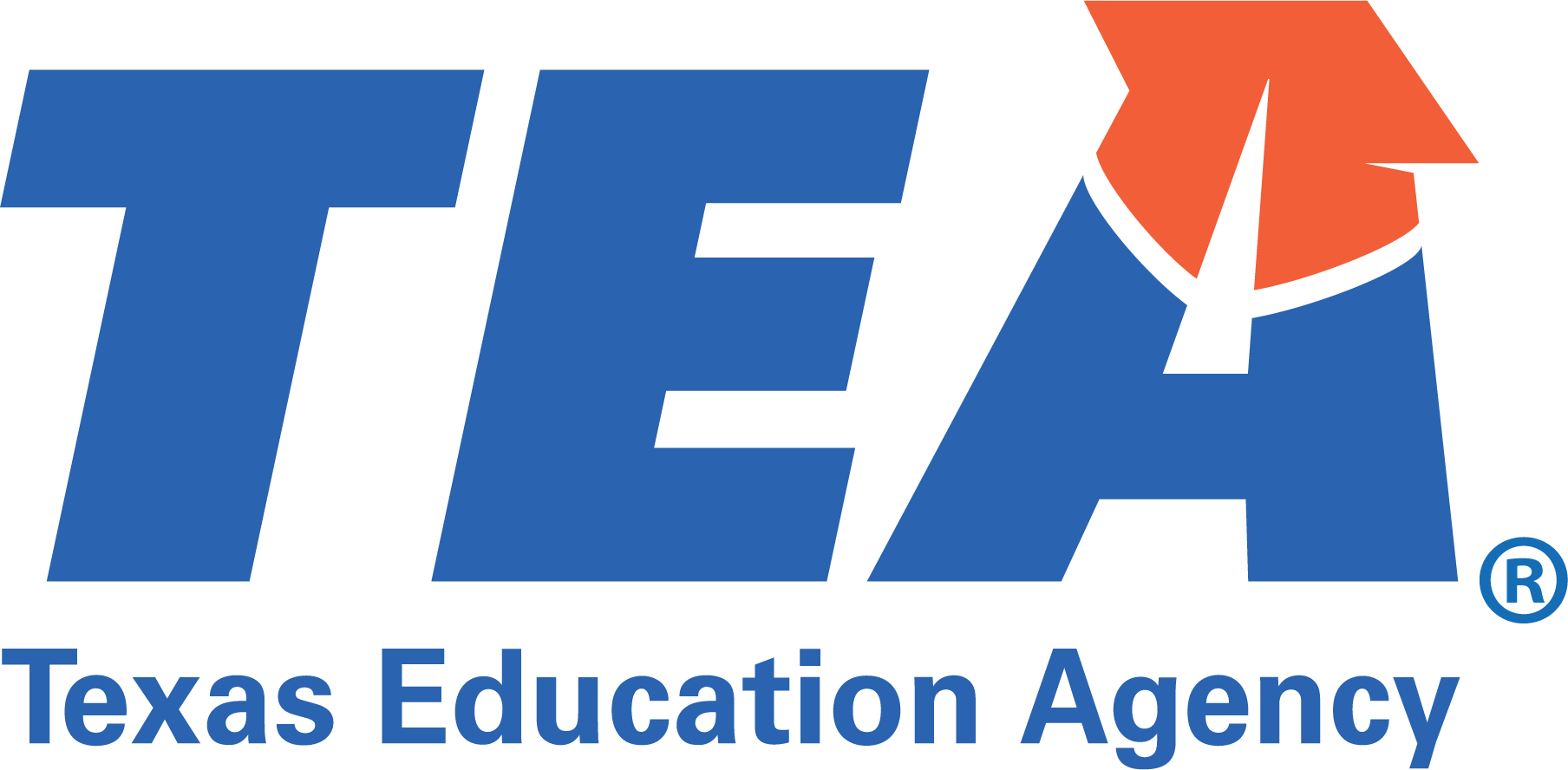 Formal Partnerships
Pre-K Partnership Process
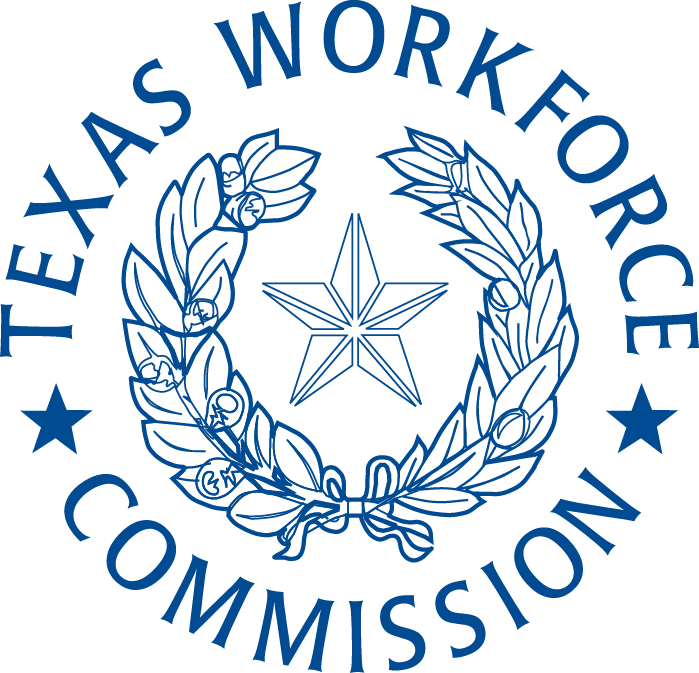 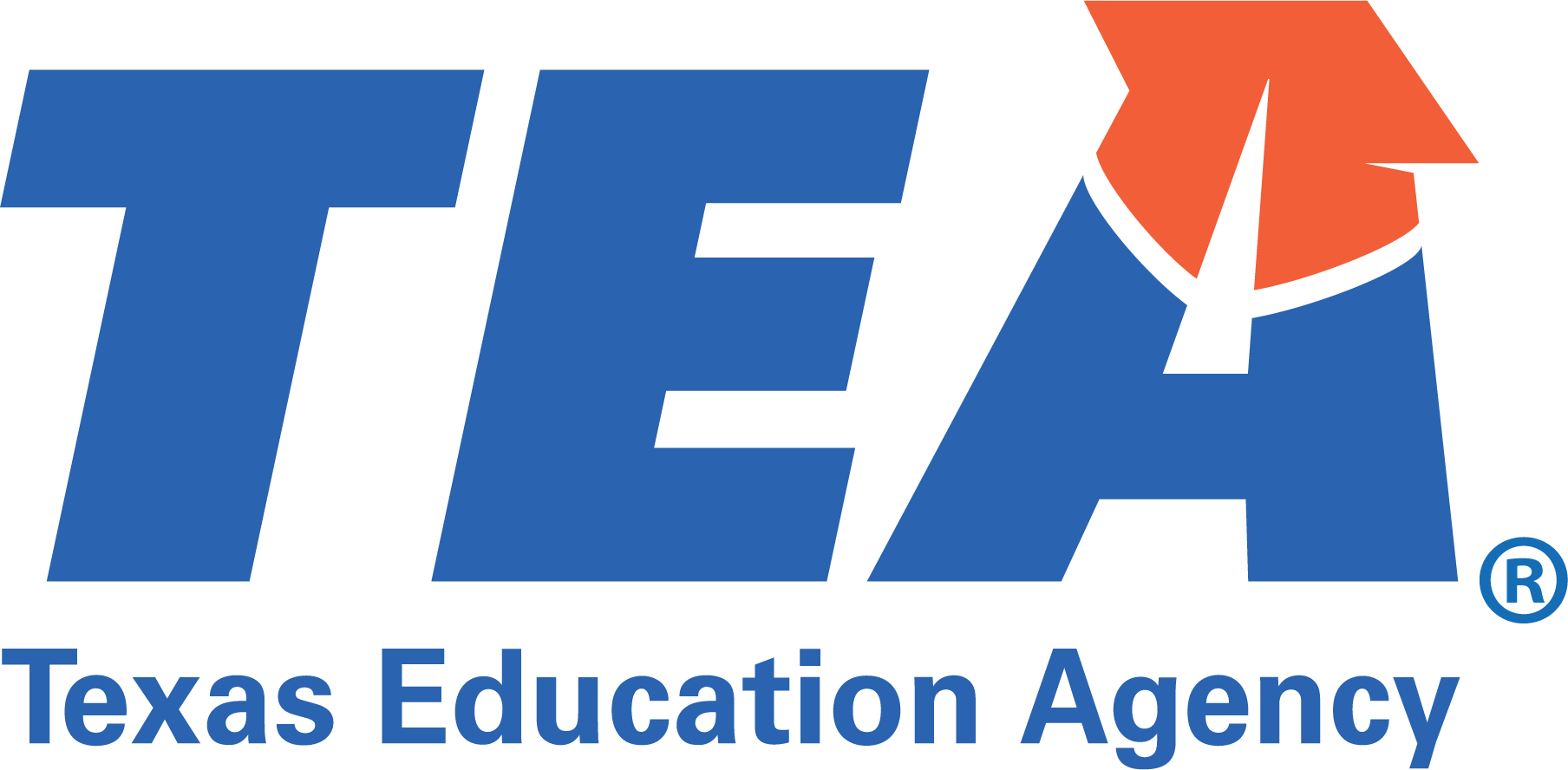 16
Example: Dallas ISD
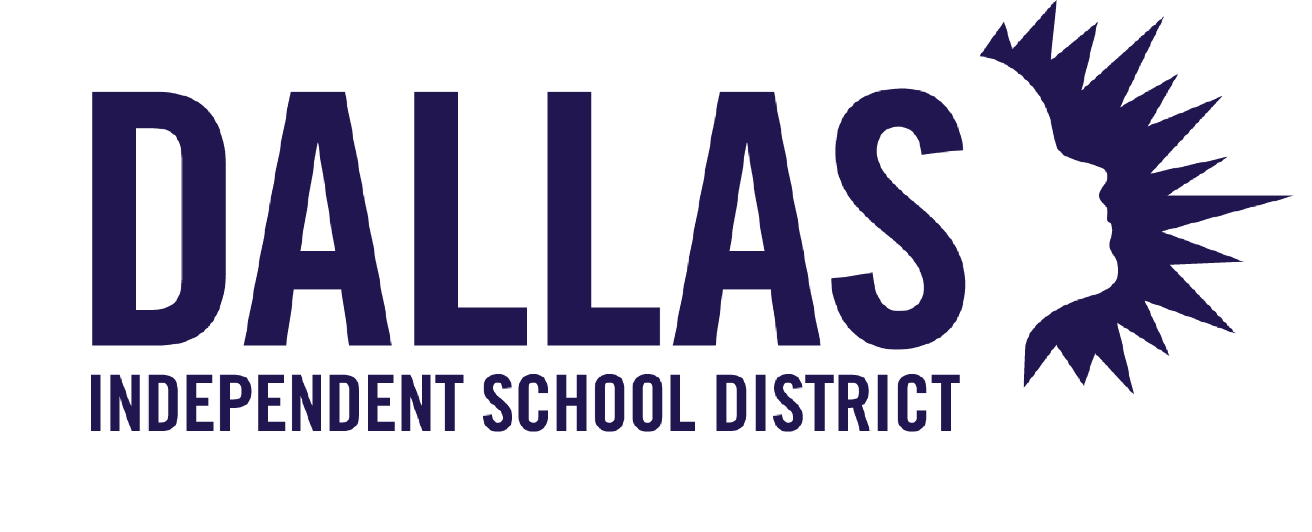 Basic structure of our model:
Goal/Purpose of Partnership:  Community collaboration to provide continuity of district-wide goals through joint-training experiences including:
school readiness skills 
family engagement 
curriculum and assessment implementation 
behavior management expectations 
Supports the framework for potential prekindergarten classroom partnerships with private, community based early learning centers that include dually enrolled children.
Evaluative Tools
Instructional Walks
Touchpoint meetings
Reflective practice exercises 
Sustainability
Dallas ISD-
STATUS:		6 years
# OF SITES:		39
# OF TEACHERS:		119
# OF CHILDREN: 		1077
AGES:			573 (PreK4)
			504 (PreK3)
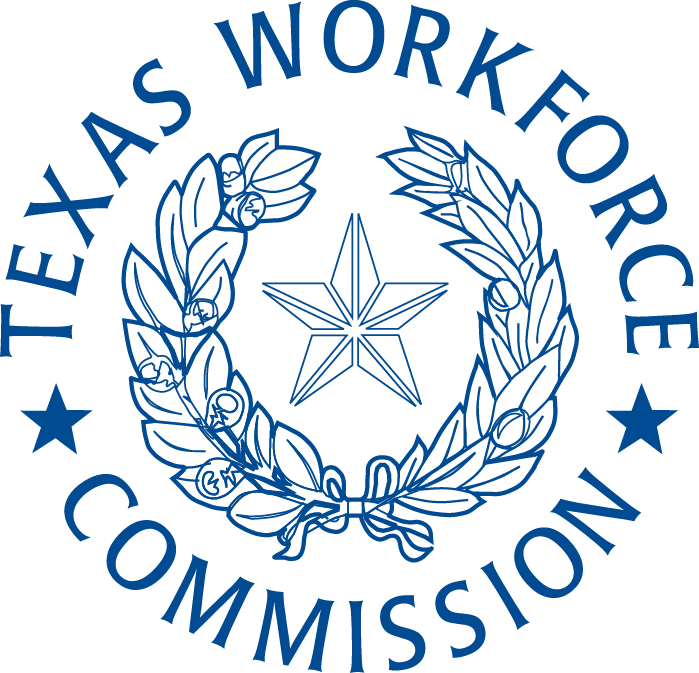 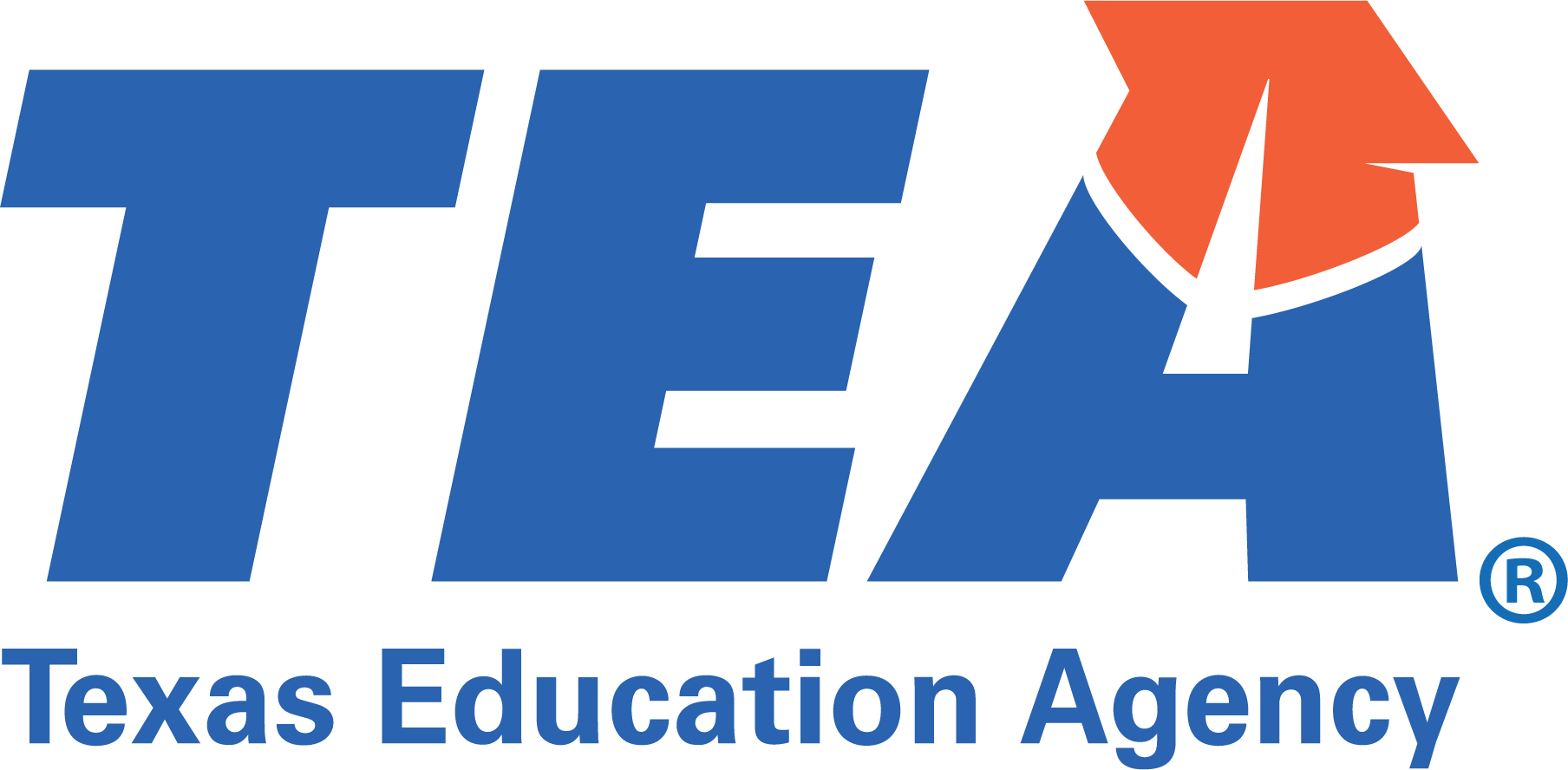 17
The Funding
Child care subsidy
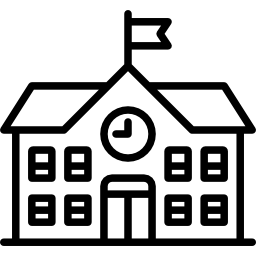 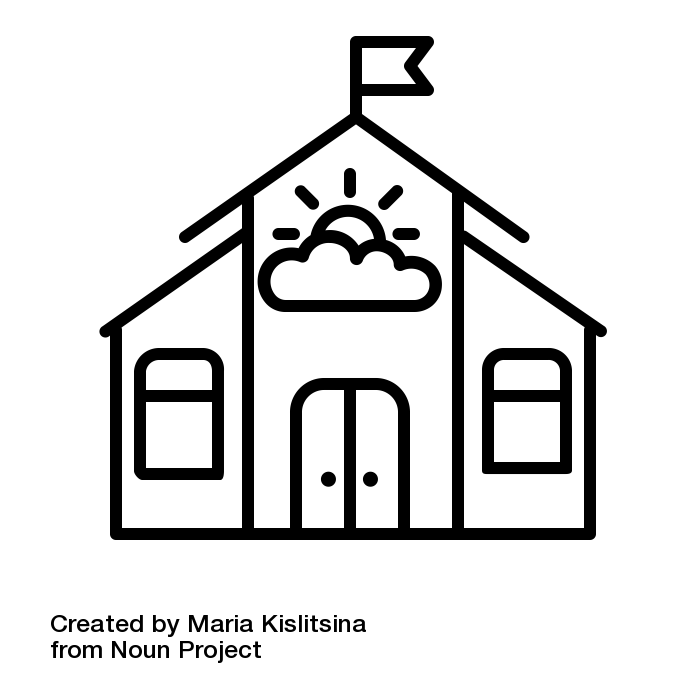 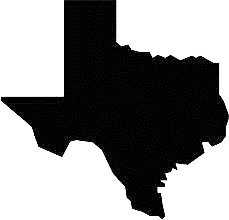 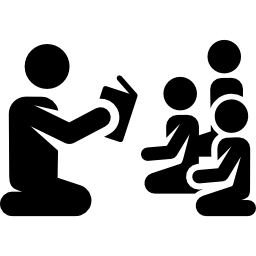 80-90% 
Pass-Through of ADA or ADA & Early Ed. Allotment + $20,000
ADA $
& Early Ed. Allotment
Child Care 
(3-or 4-year-old pre-K classroom)
Parent tuition
School District
Center uses the pass-through funds to pay for certified teacher, curriculum, training, materials, etc…
If the program is a full-day program, the Early Ed. Allotment should be passed through to pay for the ½ of the day not covered by ADA alone
Responsibilities
Other key players
Dallas ISD
Early Learning Center
Open-mindedness
Attend planning and collaboration meetings
Promote relationship building between ISD and ELC staff by participating in all partnership activities
Continuous evaluation and follow up to ensure forward movement
Support with developing goals and partnership framework
Partnership Development Resources 
Partnership Coaching 
Training fees (if applicable)
Substitute reimbursement fees (if applicable)
Technology Support for ELC: recordkeeping software package
Create the MOU; Assist in establishing roles
Host planning meeting and facilitate communication
Promote relationship building through collaboration
Continuous evaluation and follow up to ensure forward movement in the partnership
ADA
ADA= Average Daily Attendance

Term is used as the amount of funding generated per student

ADA varies by school district

PK students generate ½ ADA
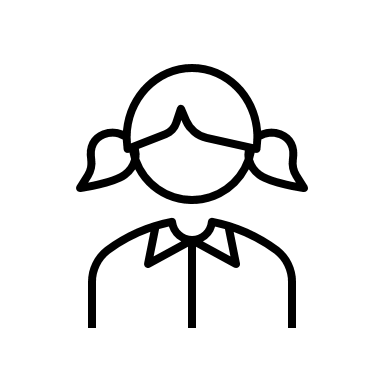 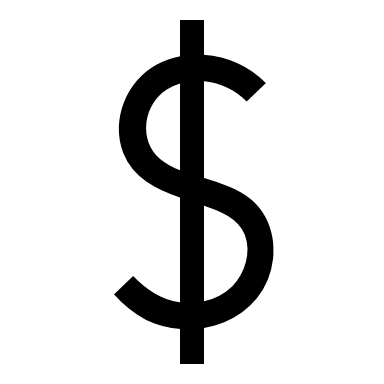 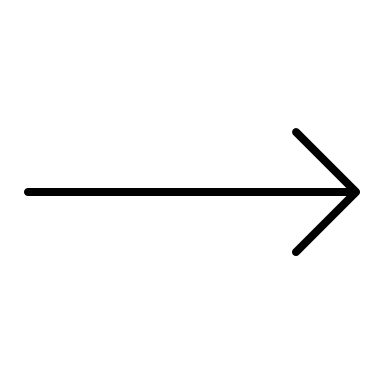 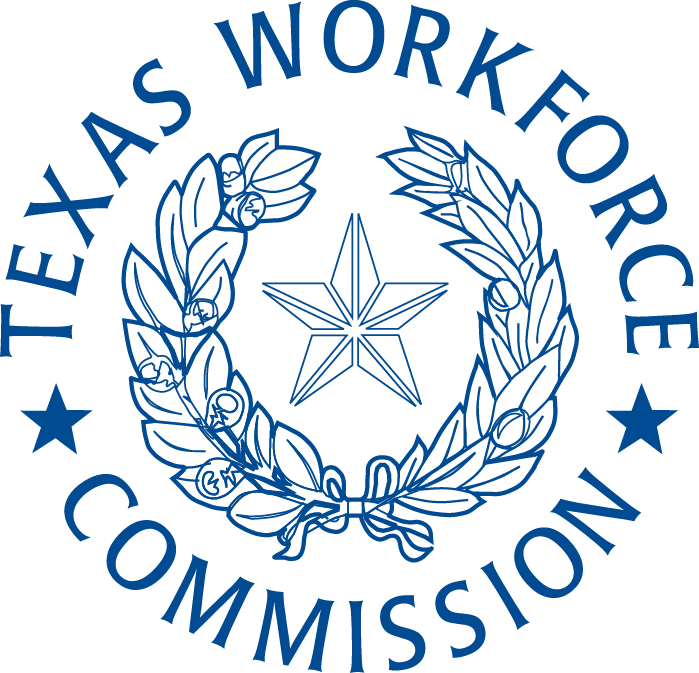 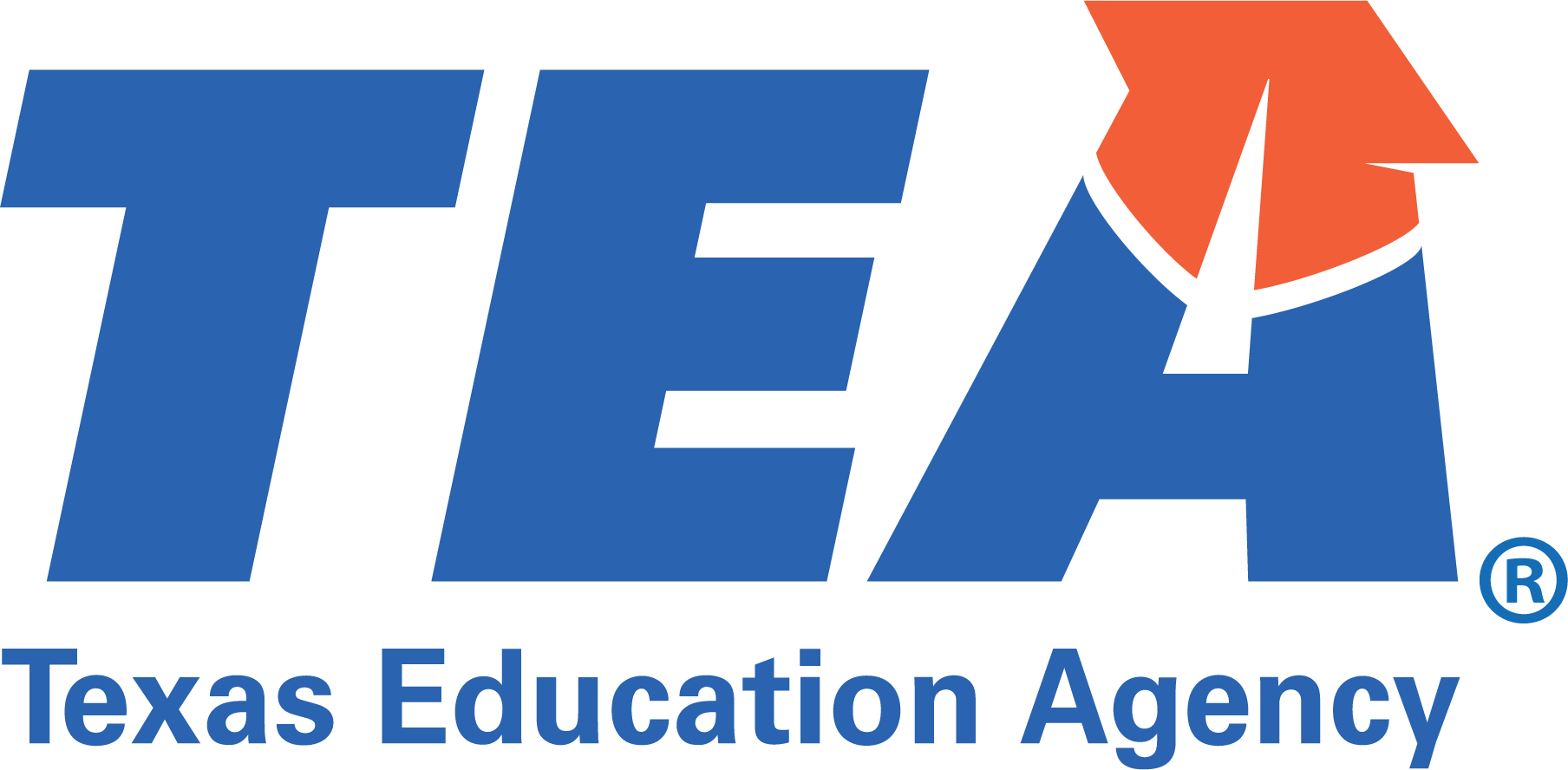 20
Subsidy Funding
Blended Rate
Full-Day Rate
During School Year: Pre-K is full-day (~7.5 hours) during the school year and child needs fewer than 6 additional hours of care 
School Year: Blended rate is paid
Part-day rate for 175 days + full-day rate for 30 days
Divided by total number of days during the school year (205 days)
Summer: Full-Day rate is paid
6-12 hours of care during a 24-hour period
Applies when Pre-K is half-day (~3.5 hours) and child needs 6+ additional hours of care
*Each LWDB has different rates based on their local conditions
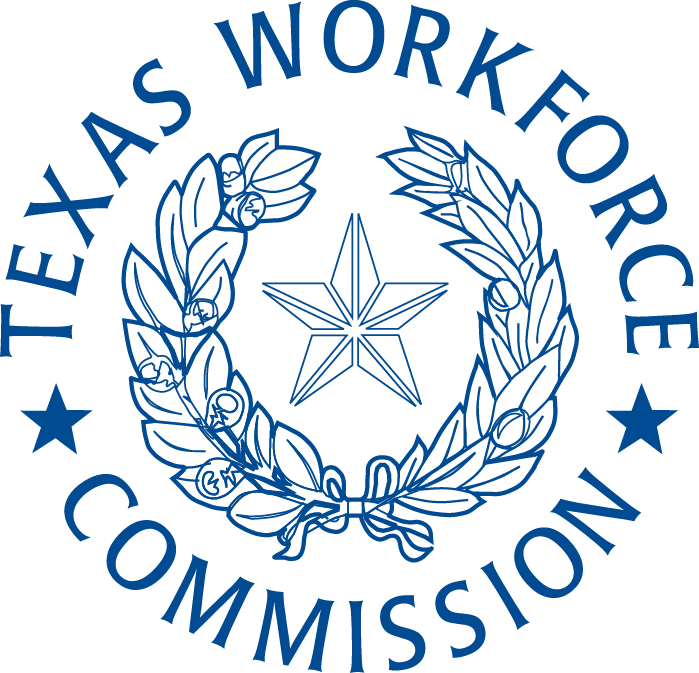 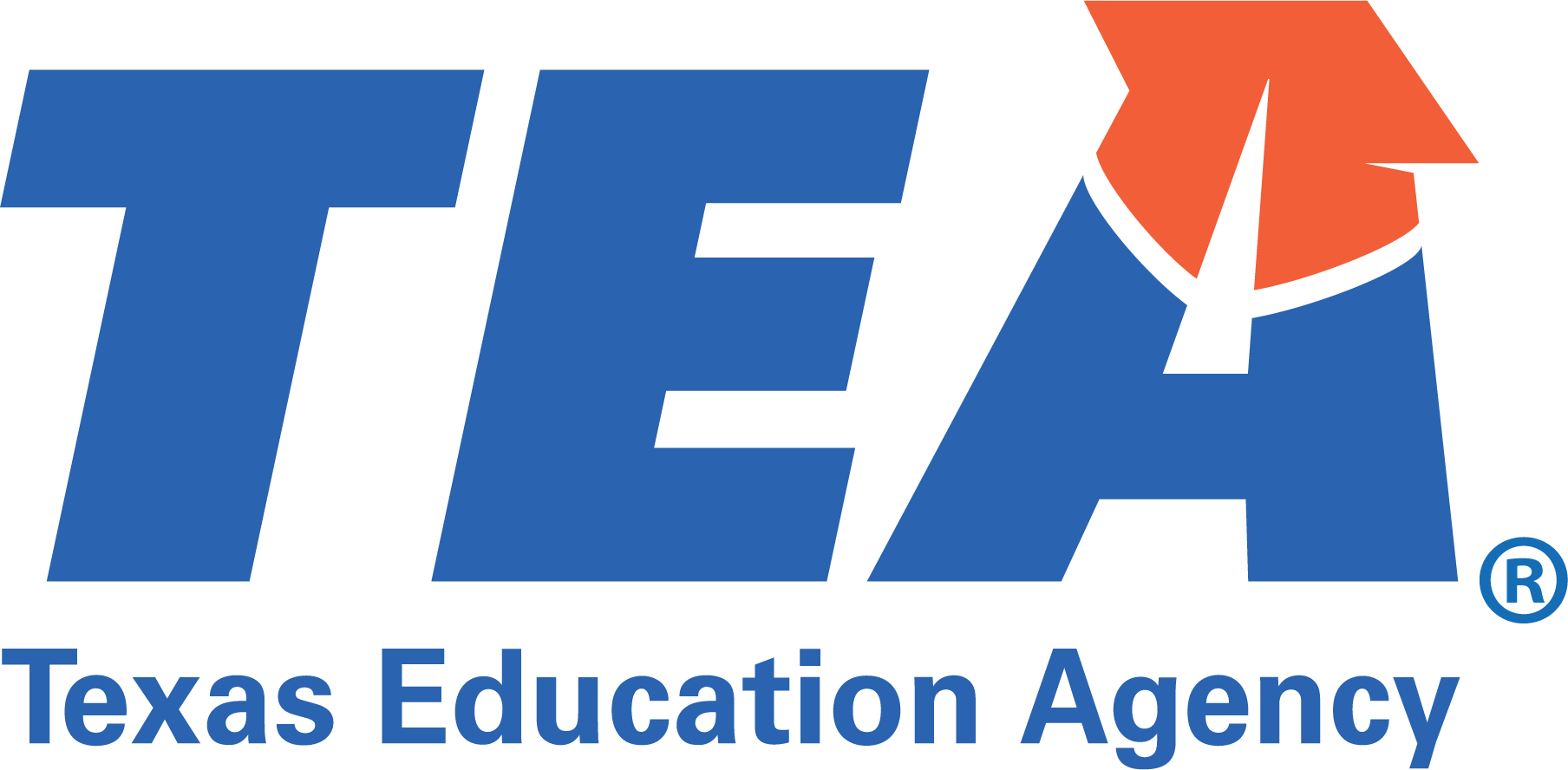 21
Funding for a 9.5-Hour Work Day
4-year-olds
3-year-olds
During School Year: 
Full-day pre-k is covered by ISD funded by ADA, early ed. allotment, parent tuition, other funds (~7.5 hours)  
Blended subsidy rate is paid (more than part-day, less than full-day)

Summer: 
Full-Day subsidy
During School Year:
Half-day pre-k covered by ISD funded by ADA (~3.5 hours)
Full-day child care subsidy (6-12 hours) of care during a 24-hour period

Summer:
Full-day subsidy
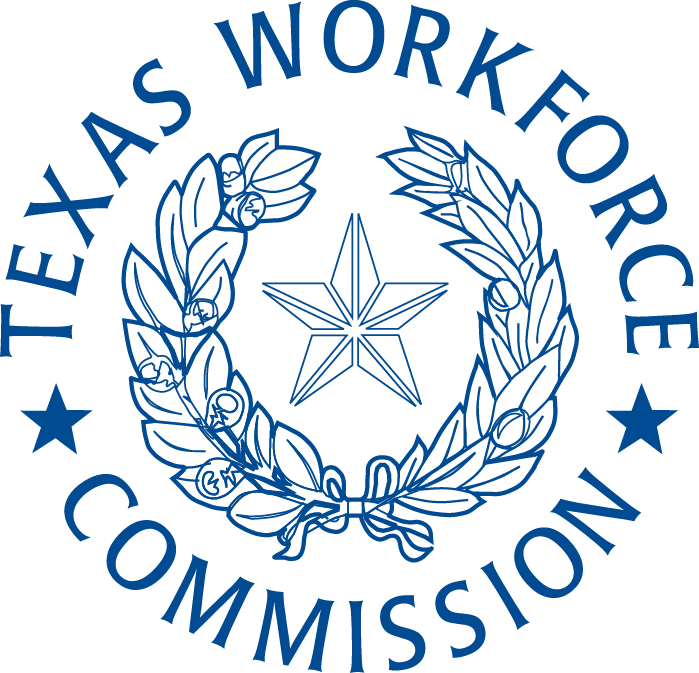 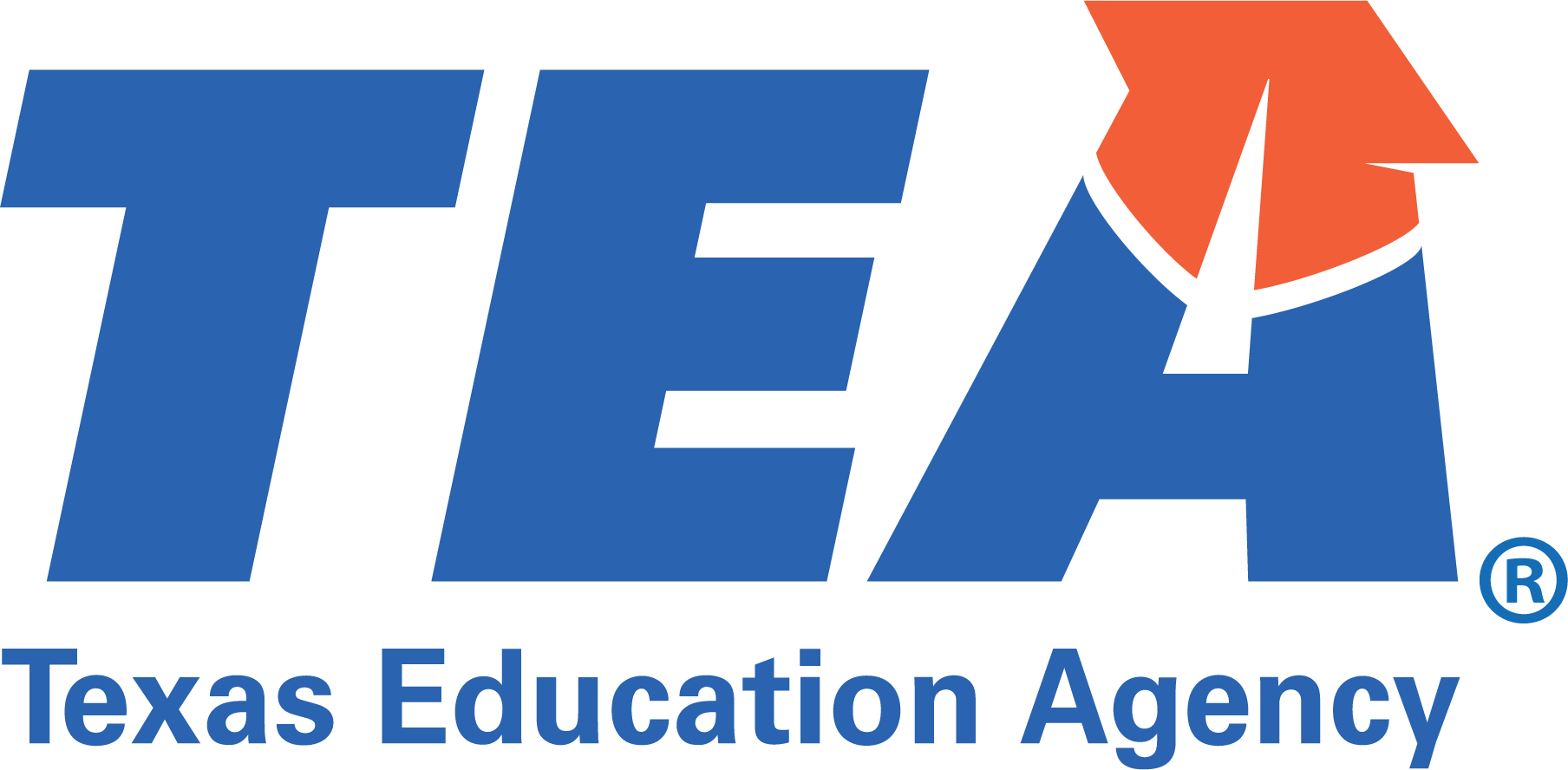 22
Classroom Considerations
How many children will be served in the partnership classroom?
Shared funding is based on the % of ADA multiplied by the number of eligible children served
How many children will be served in the partnership classroom?
3-year-olds require a certified teacher for half-day (may serve two classes)
Mixed aged classes would require a certified teacher for a full-day
Eligible and ineligible children may be combined in a partnership classroom
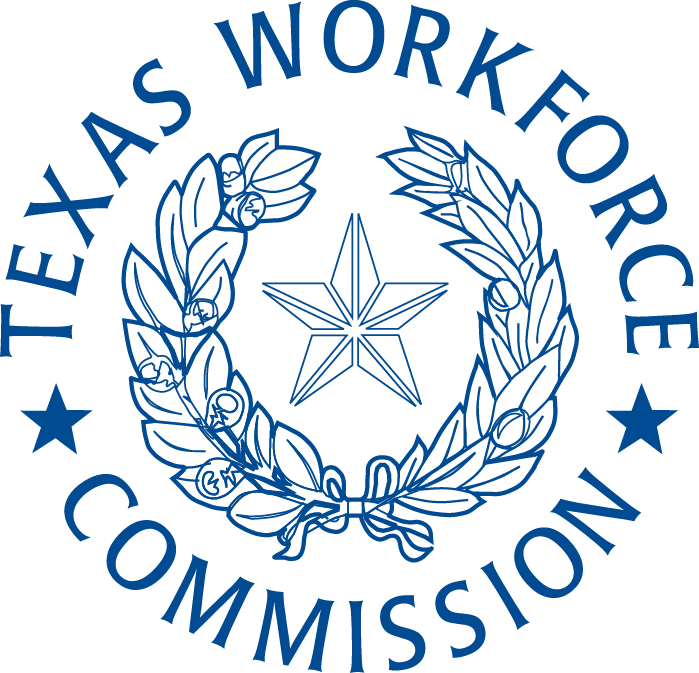 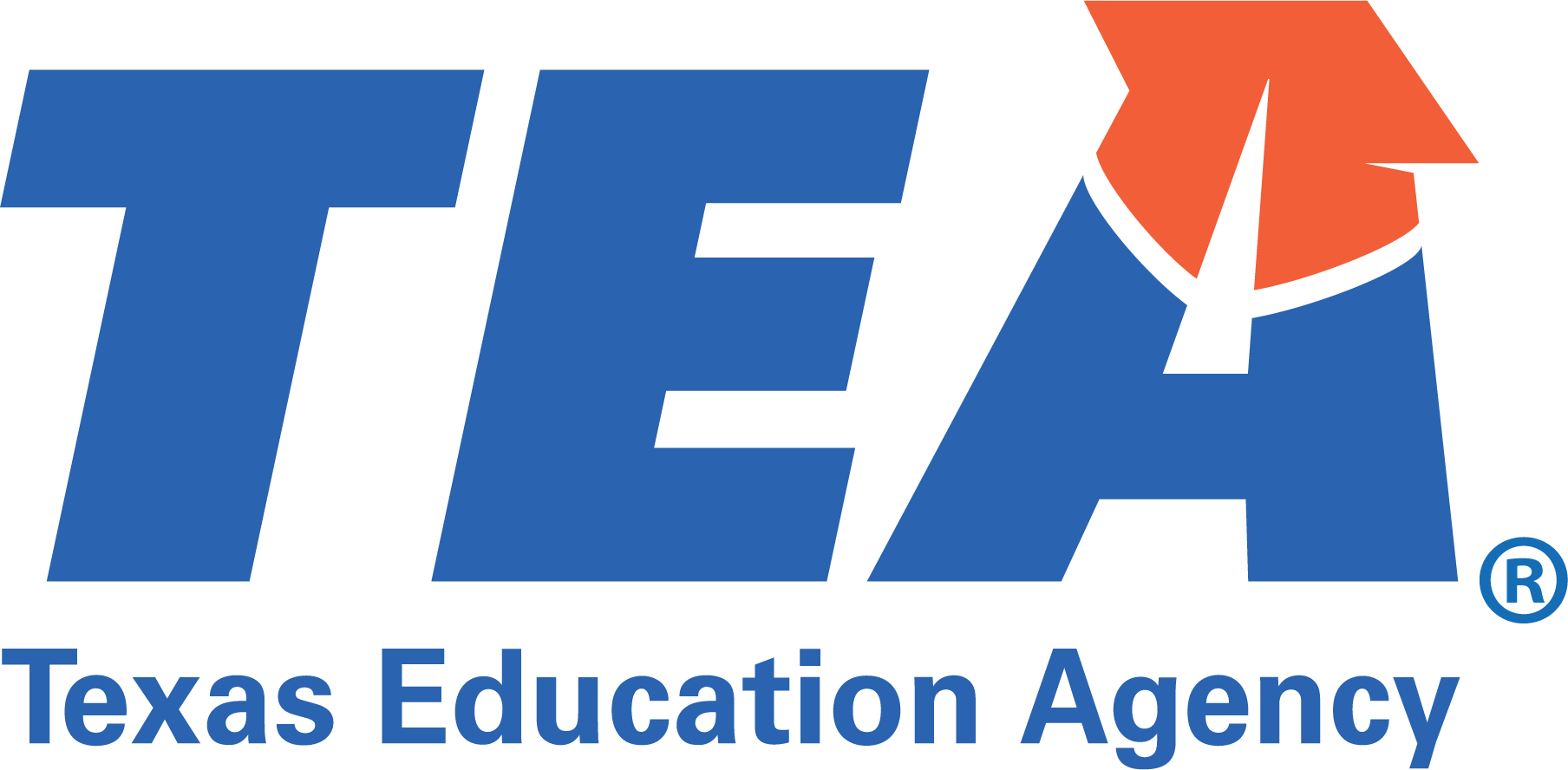 23
[Speaker Notes: 4- v.s 3-year-old teacher requirements
Ages mixed
Funding mixed---partnership classroom doesn’t have to only have partnership students]
Informal Partnerships
Informal Partnership Considerations
No dual enrollment
Assess needs of partners
Low # of eligible children served
No funding passed through
Requires commitment from both partners
Relationship building
Support for children & families before kindergarten
Align/leverage efforts around high-quality programming
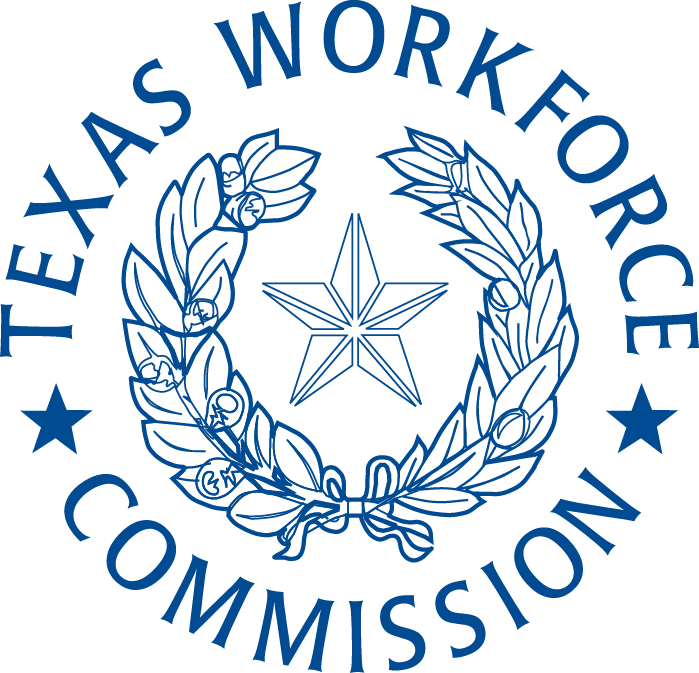 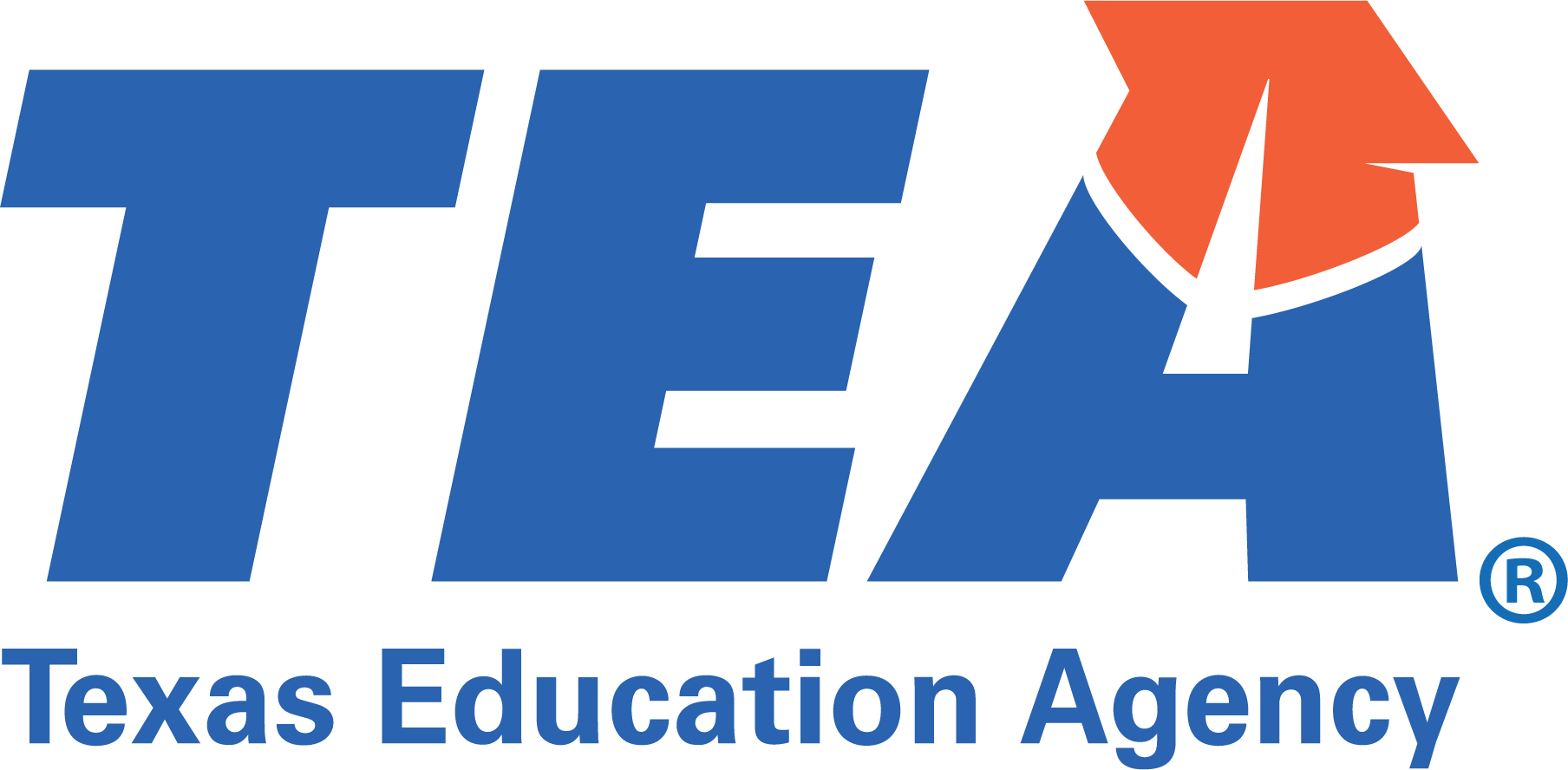 25
Informal Partnership Examples
Informal Partnership Models are individualized to meet the unique needs and resources of the community they serve. LEAs and ELPs can be innovative in creating models that best serve their communities.
There are many other options (food, materials, curriculum, shared services, etc.)!
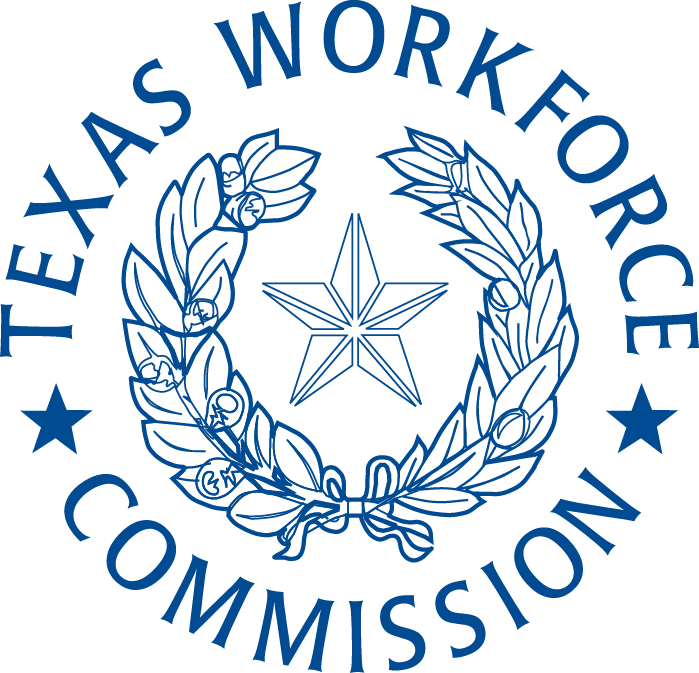 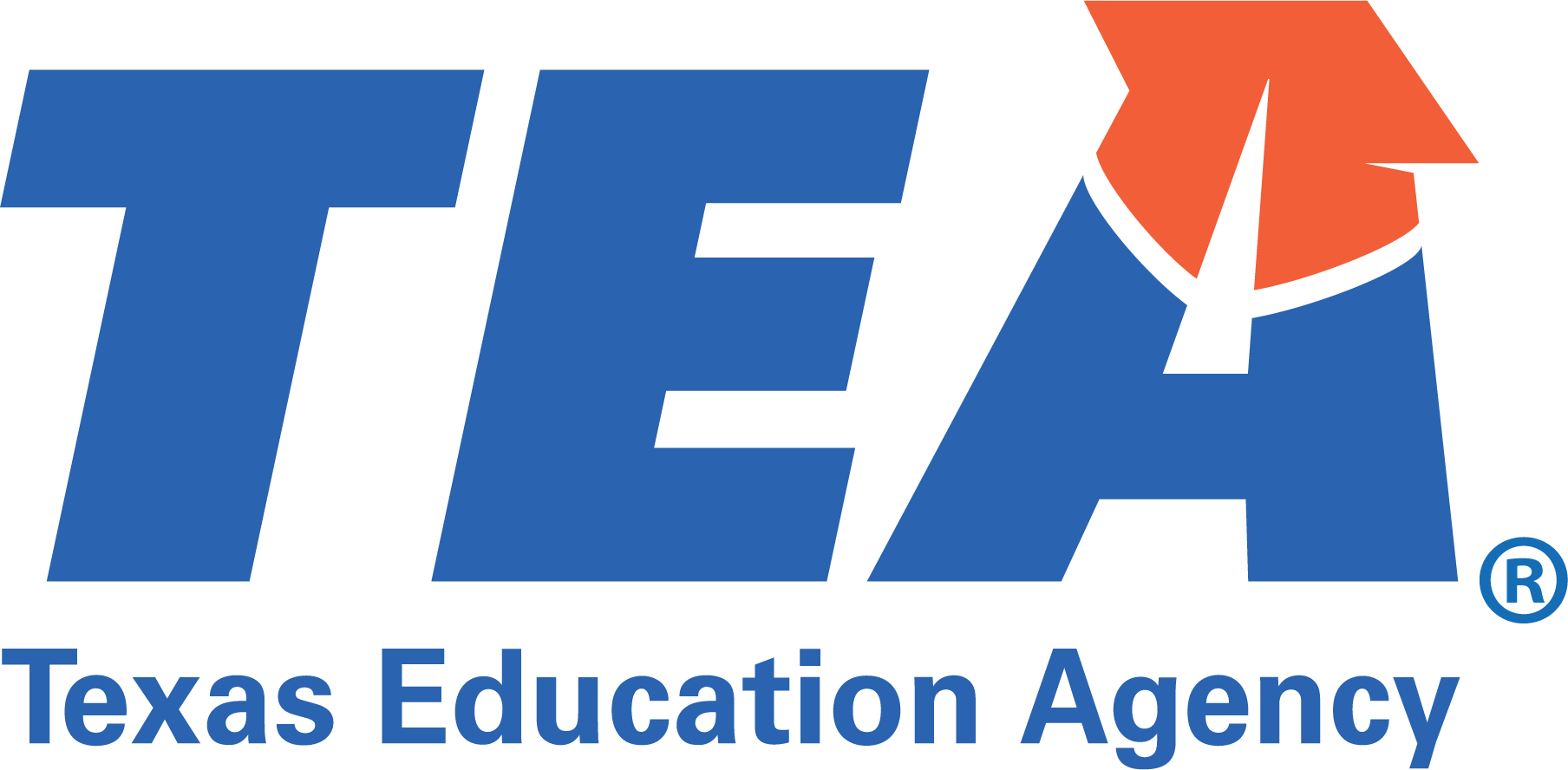 26
Panel
Panelists
Scott Moger
Superintendent/Priority Charter School
Formal Partnership with A New Day Learning Academy
Keri Goins
Director/Child Care Partners
Formal Partnership with Wichita Falls ISD
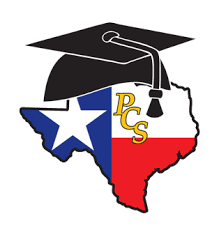 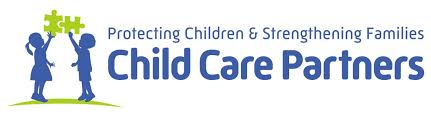 Maria P Molinares
Principal of Partnerships/Dallas ISD
Formal Partnerships/School Readiness Integration
Bobbie Kettles
Director/A New Day Learning Academy
Formal Partnership with Priority Charter School
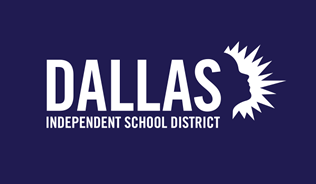 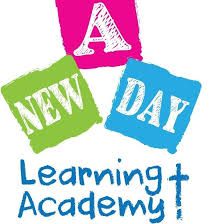 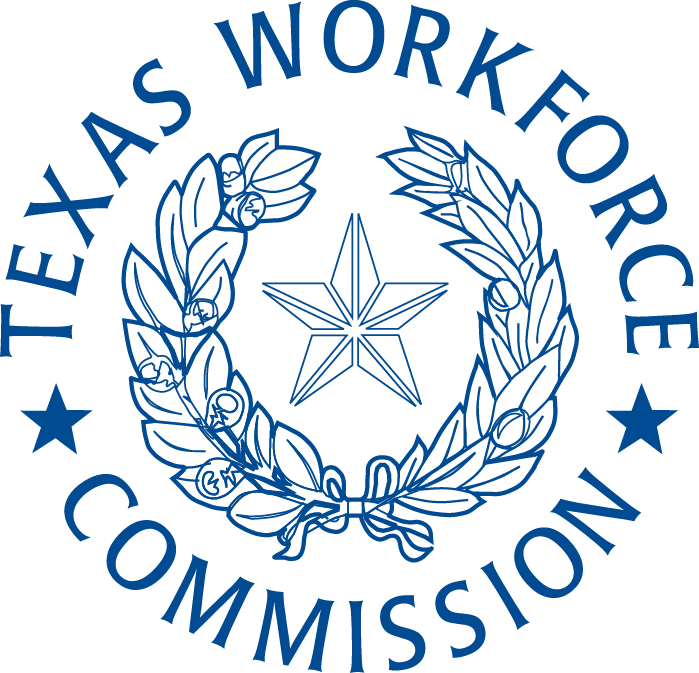 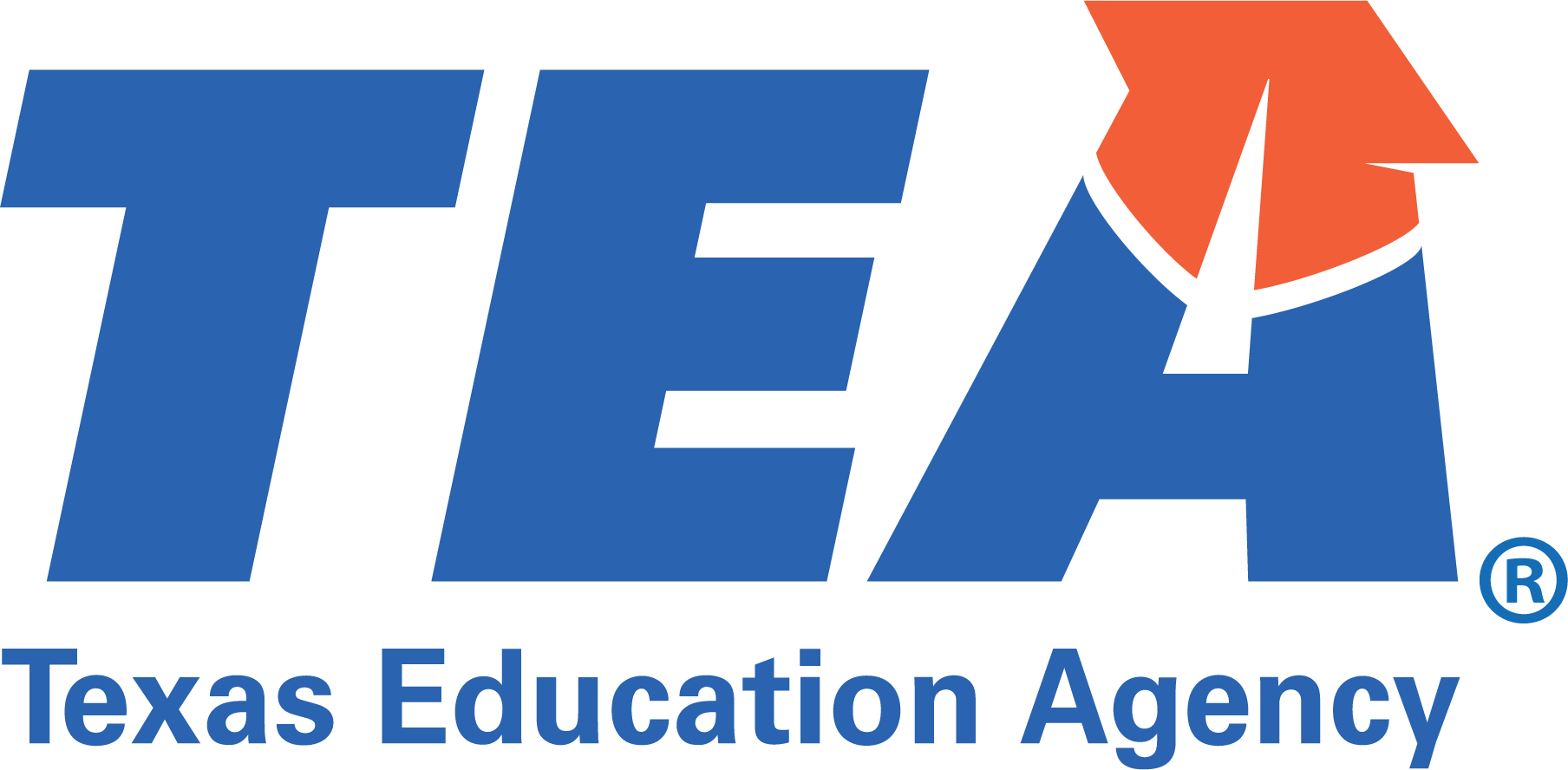 28
[Speaker Notes: Rachel
 Questions:
       1.	Please introduce yourself, tell the name of your organization, your role and a brief description of your early learning partnership.
       2.	What has been the greatest benefit of your early learning partnership?
       3.	What challenges have you encountered in your partnership?
       4.	What challenge have you solved, and what strategies did you use?
       5.	What advice would you share with an LEA or ELP that is beginning a new partnership?

Call two panelists for each question. What support would you have wished for when you were getting started with your partnership?]
Break
How to Find Local Partners
Identifying Partners / Making Connections
Engage with the local Early Childhood community.
City/County Government
Institutes of Higher Education
Local Child Care Licensing Staff
Local Head Start Programs
Local School District
Local Workforce Board
Non-Profit Organizations (for example, local United Way)
Regional Education Service Center
Texas Head Start Association
Texas Association for the Education of Young Children (and local, city chapters)
Texas School Ready
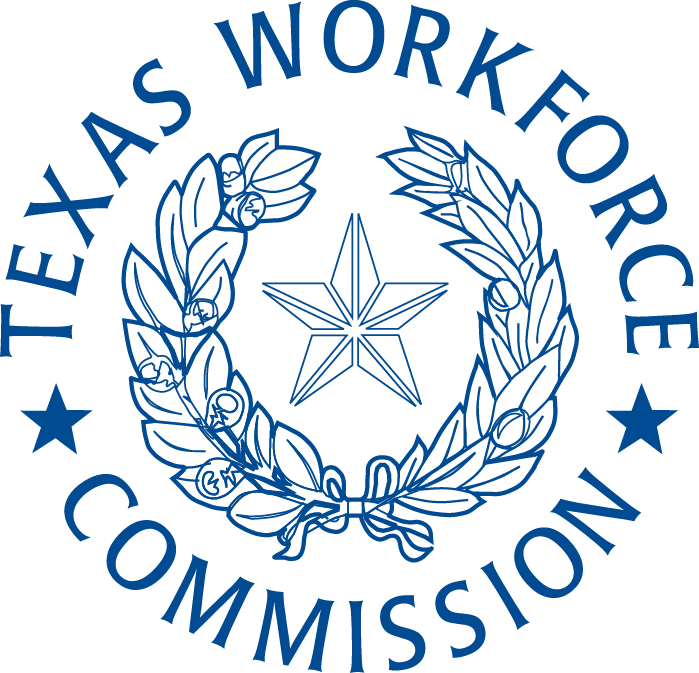 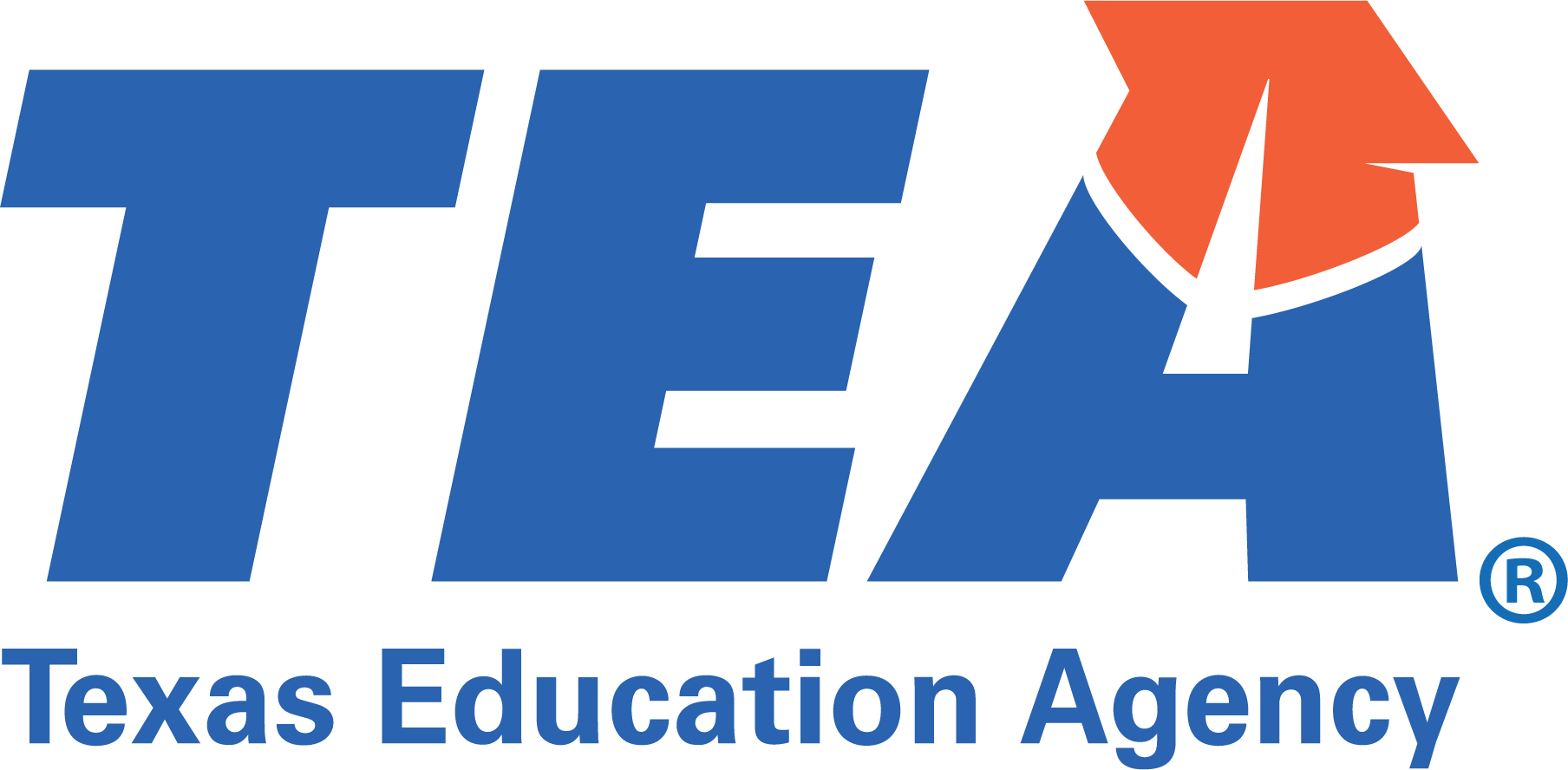 31
Identifying Partners/Making Connections
Consider Partners Who:
Meet the eligibility criteria
Have committed leadership
Provide comprehensive services or extended hours
Are located in a neighborhood or pocket of your district you are not currently serving
Have a common vision/philosophy on early childhood or the capacity and interest in creating a joint vision
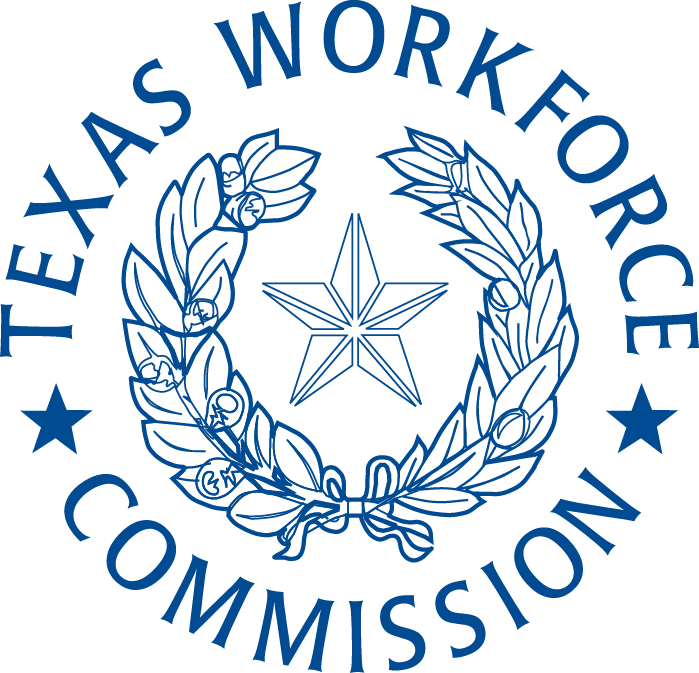 Understand that partnerships take time, trust, open communication, and continuous improvement
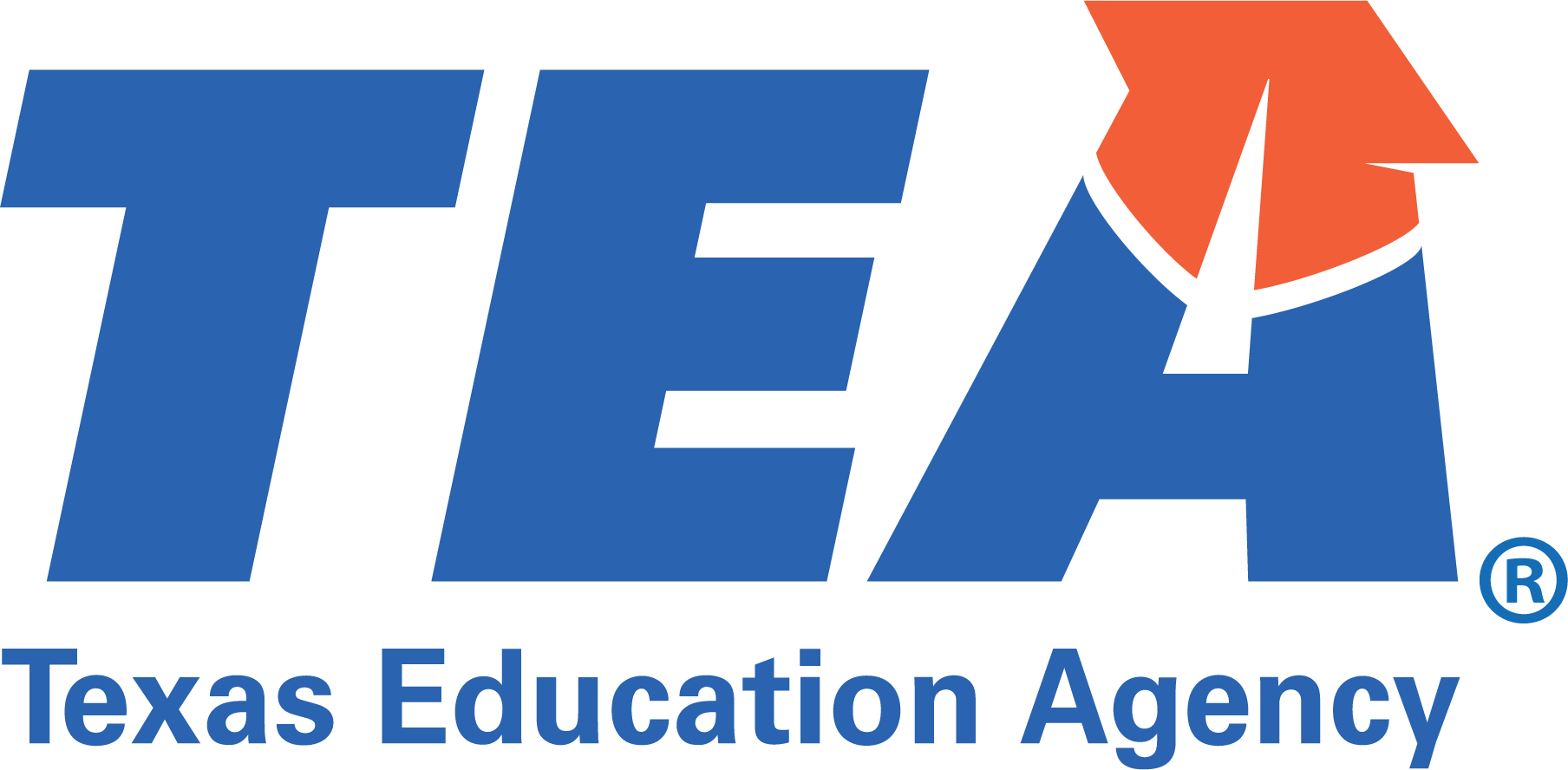 32
When is a Partnership a Good Fit?
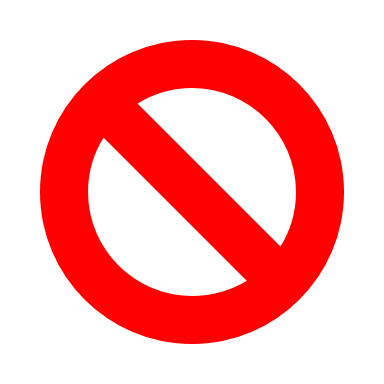 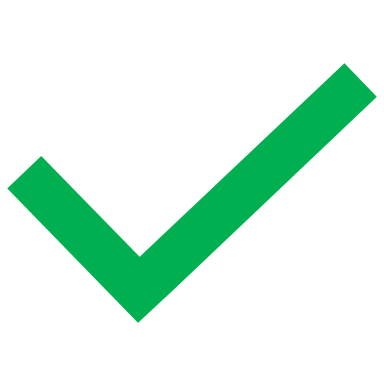 Good Fit

LEA does not have ample facilities to accommodate all eligible 3- and 4-year-old children

LEA does not yet have a 3-year-old program or has a small 3-year-old program and wants to expand

LEA/ELP wants to support/align efforts for increasing kindergarten readiness

ELP serves a large % of 3-and 4-year-old children who are receiving childcare subsidies and would also be eligible for public pre-k
Not a Good Fit

LEA has already identified and enrolled almost all eligible 3-  and 4-year-old children

LEA has ample facilities to accommodate all eligible 3- and 4-year-old children

ELP primarily serves children who do not meet the public prekindergarten eligibility requirements
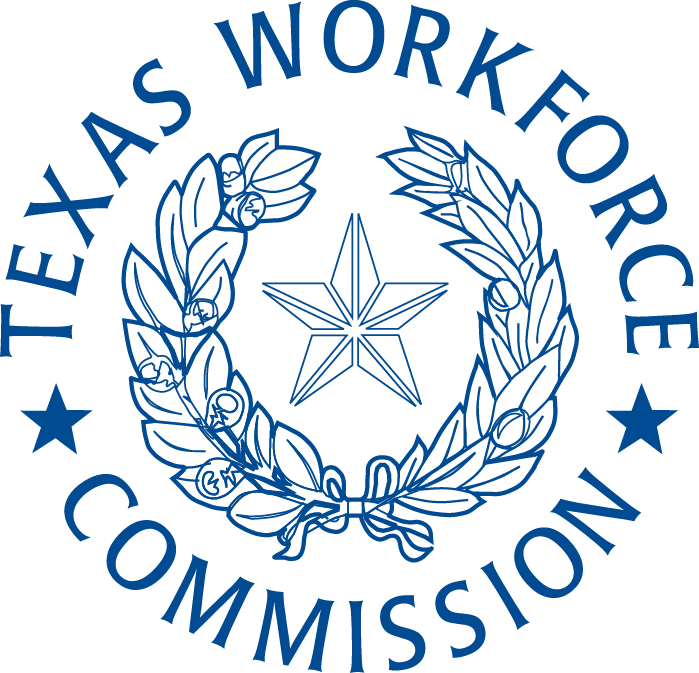 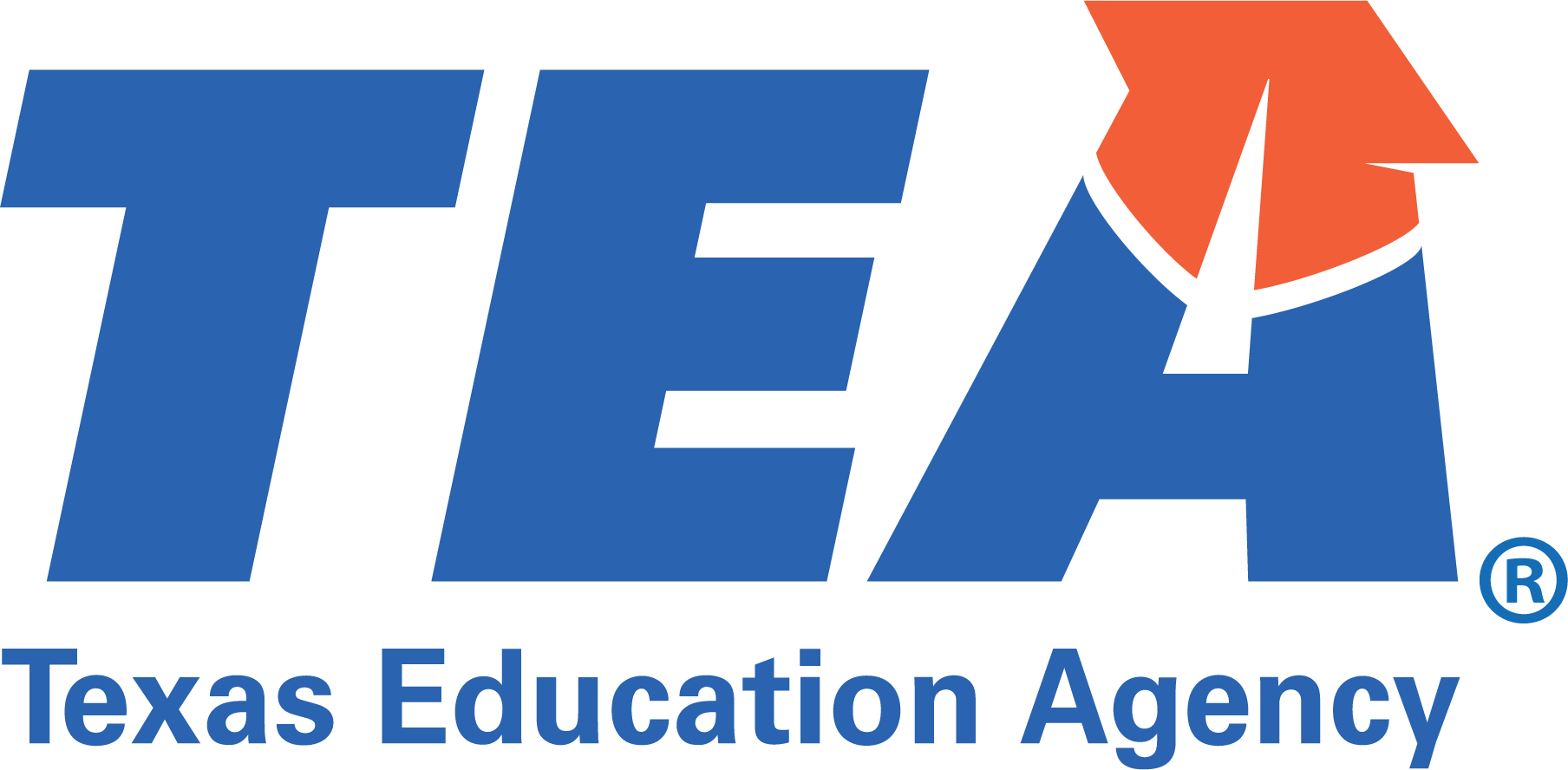 33
33
Partnership Considerations
When developing a partnership, work collaboratively to develop a service agreement/contract that works for both parties. 

Consider “must haves” and “deal breakers” for your program. 

Help each other understand your respective programs, standards, and regulations.

Explore various funding scenarios to determine what would or would not work for your program.
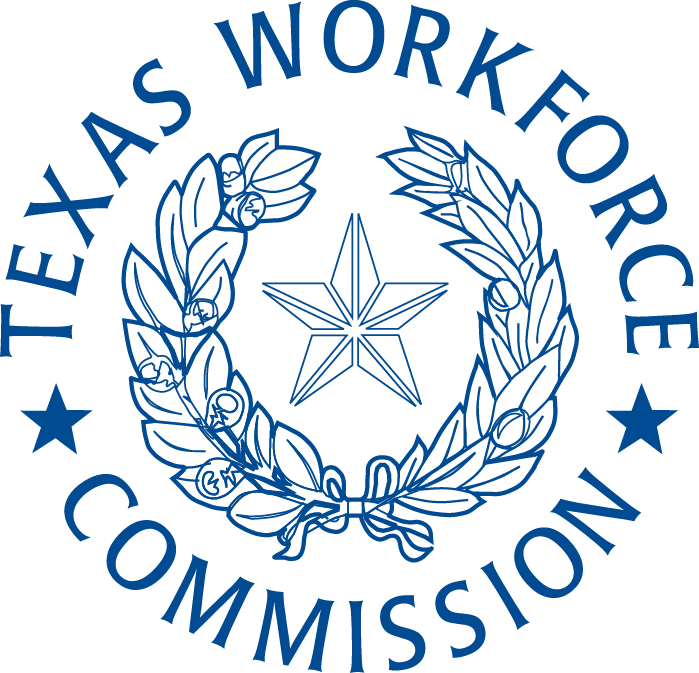 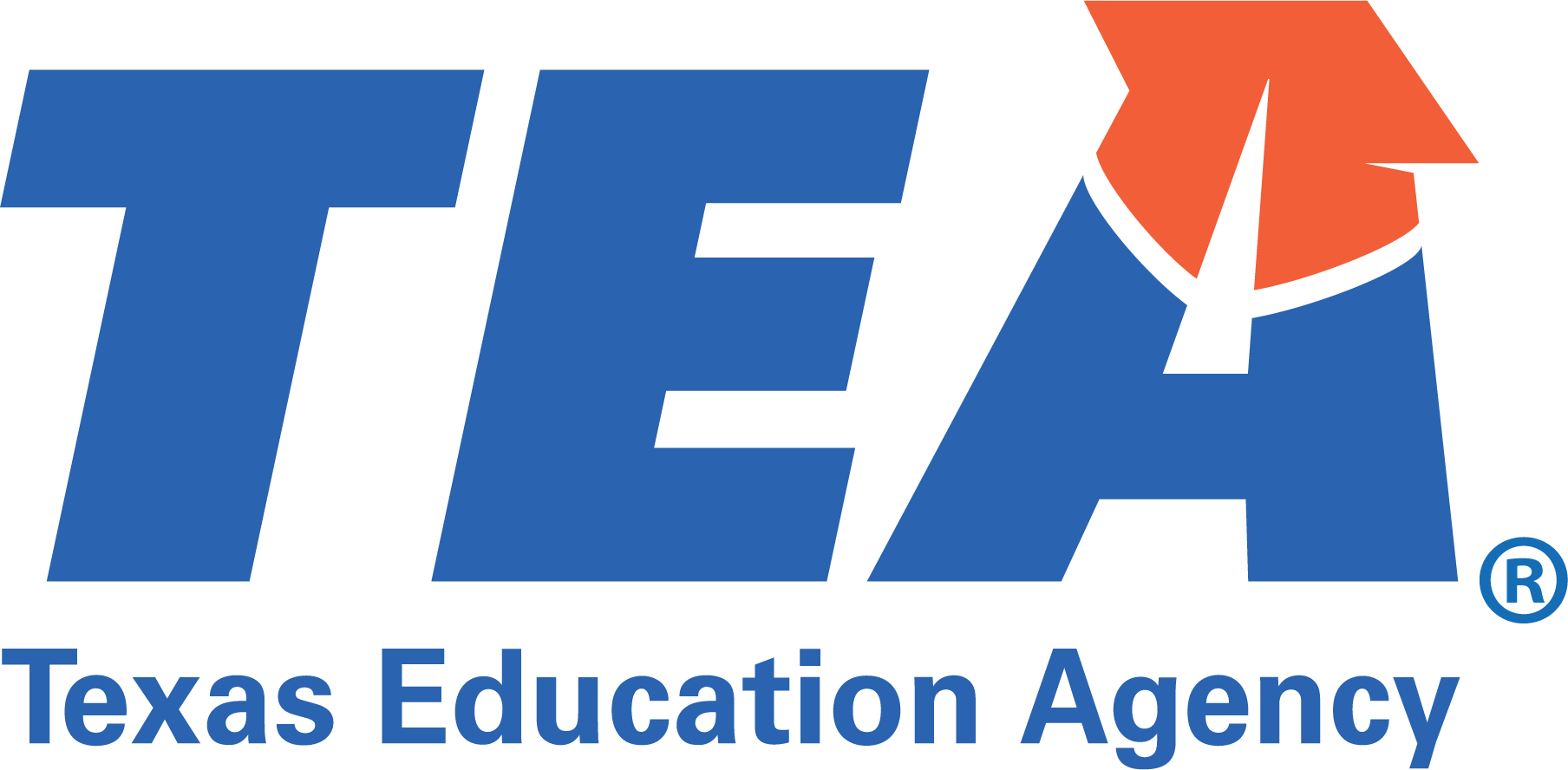 34
Factors that Facilitate Successful Partnerships
Dedicated staff
Strategic planning process
Funding plan
Review of standards, funding, and regulations
Committed leadership
Strong relationships
Common vision/goals
Training/professional development
Plan for ongoing communication
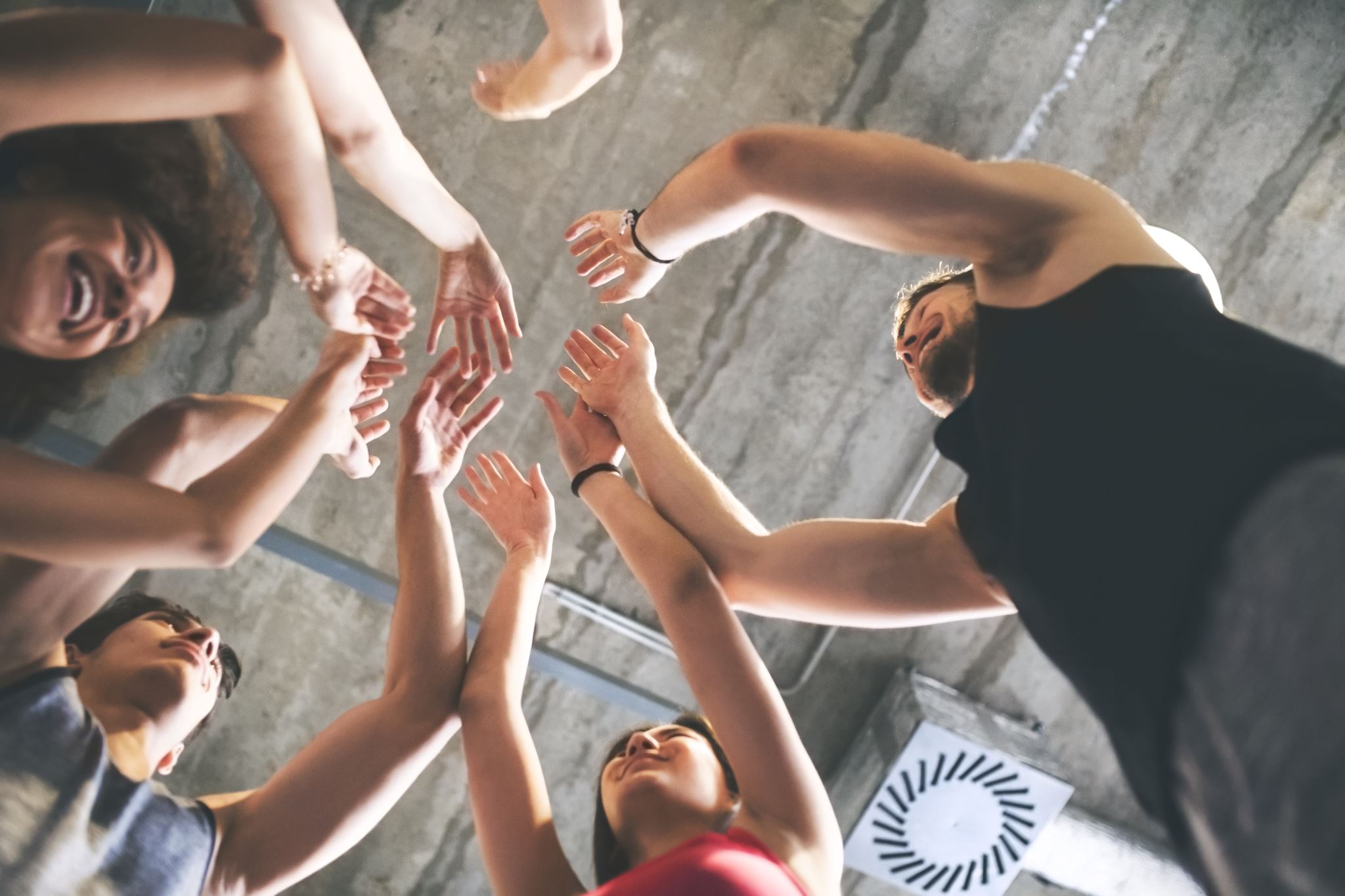 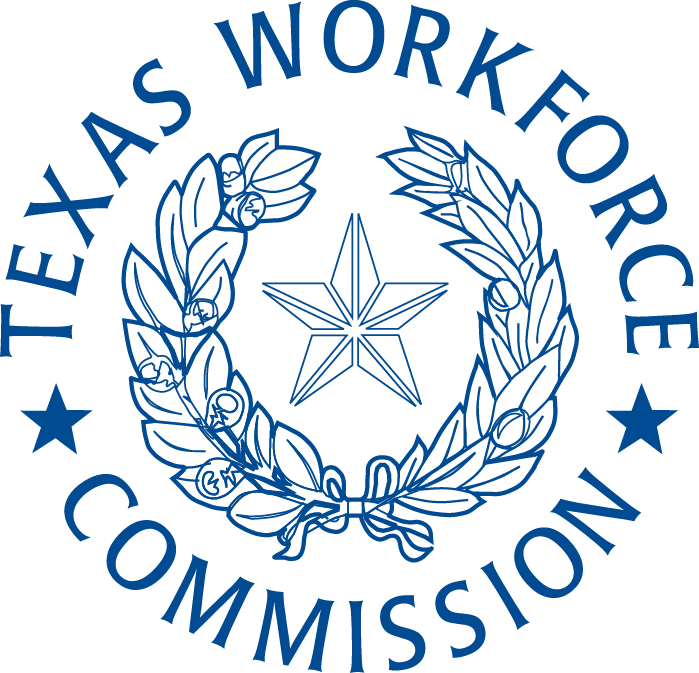 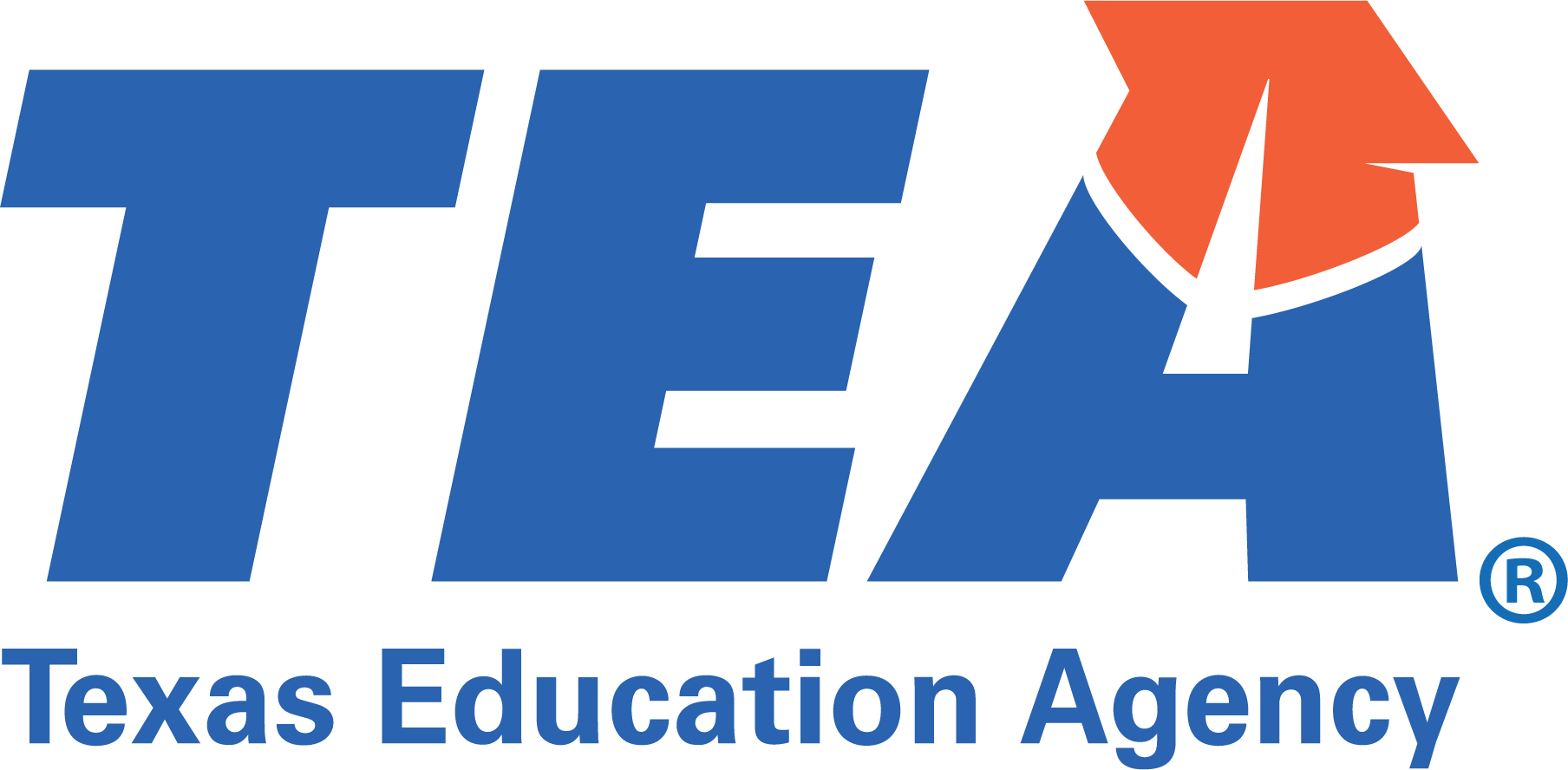 35
Common Barrier: No ELPs in Area
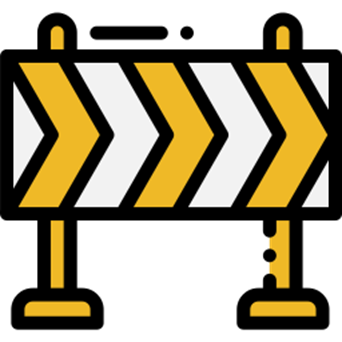 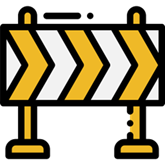 Visit Texas Child Care Availability Portal to see who exists: https://find.childcare.texas.gov/. 
Work with LWDB to:
Mentor into TRS
Identify other providers who might be interested in expanding
Spread word to other providers that LEA is interested
Use contracted slots 
Coordinate with home-based providers to improve quality and develop informal partnership
Explore adding child care on a school campus
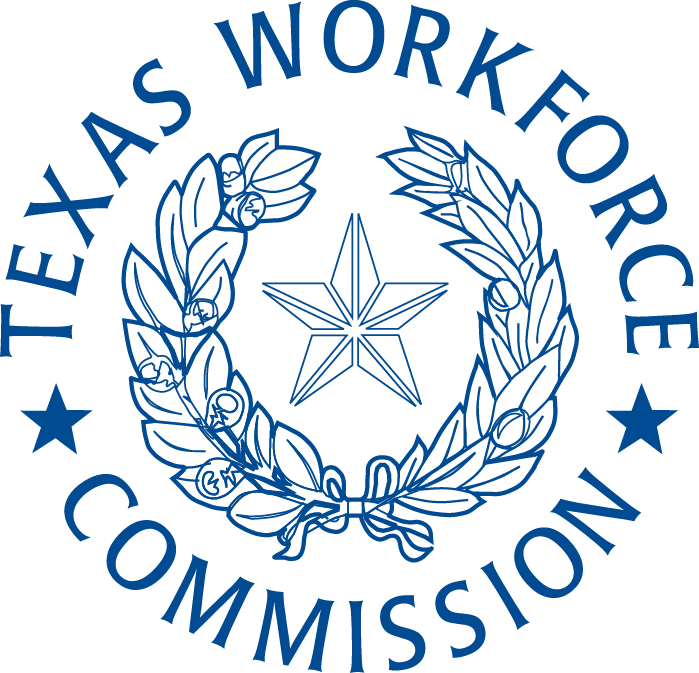 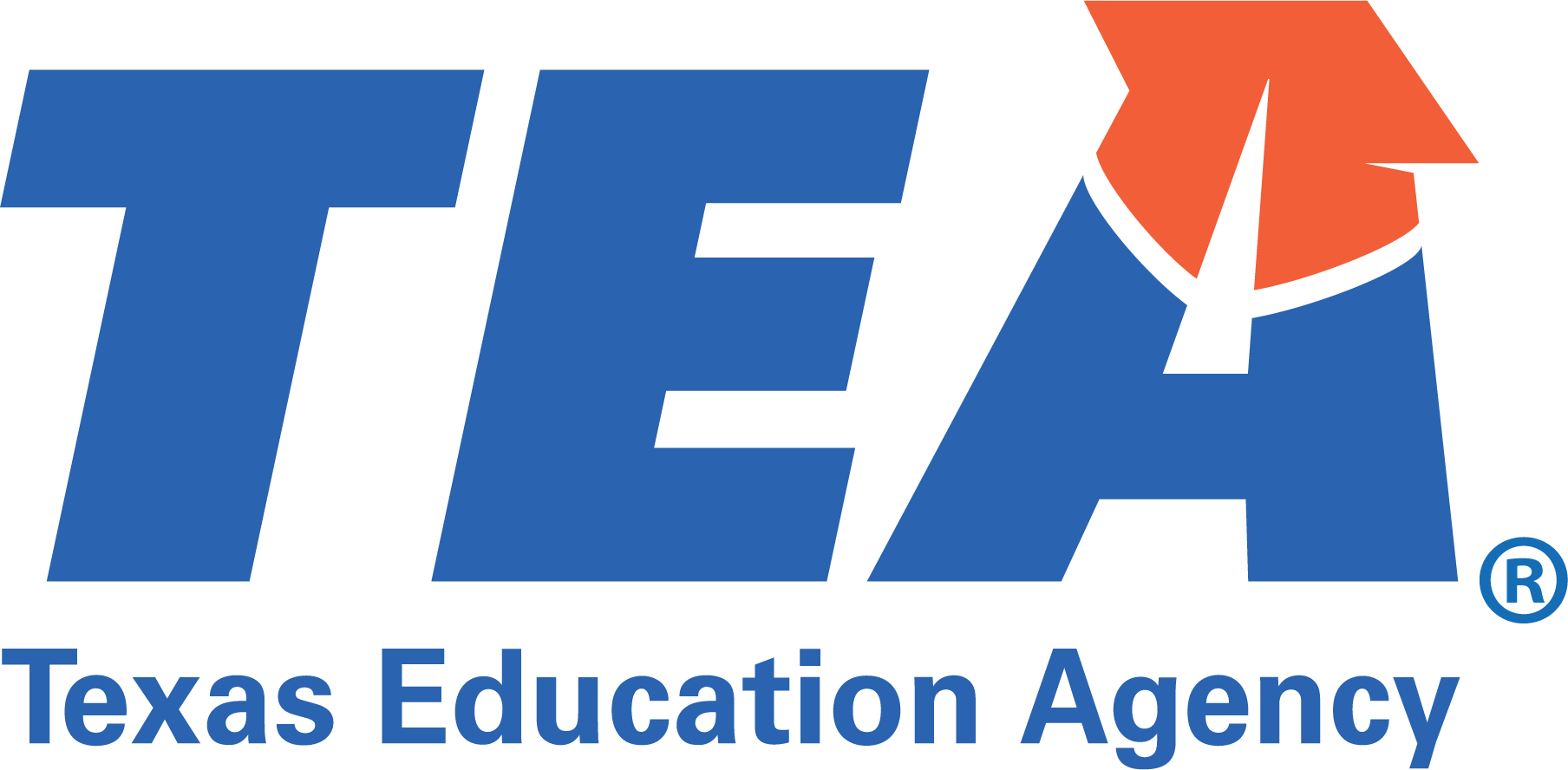 36
Common Barrier: LEA is resistant
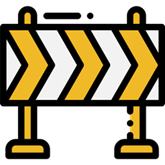 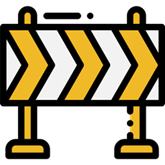 Visit Texas Public Education Information Resource website to gather LEA’s information about current prekindergarten program and to identify areas for partnering: 
                                                        https://www.texaseducationinfo.org/Home/Index/ 

Contact your Regional Education Service Center to support:
Connect with LEA staff about partnership opportunities
Identify local LEAs that have full-day prekindergarten waivers in place or are interested in partnerships

Present a Partnership proposal to the district’s school board.
Highlight the strengths of your ELP
Highlight areas of opportunity for partnerships
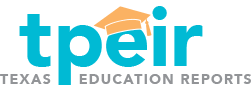 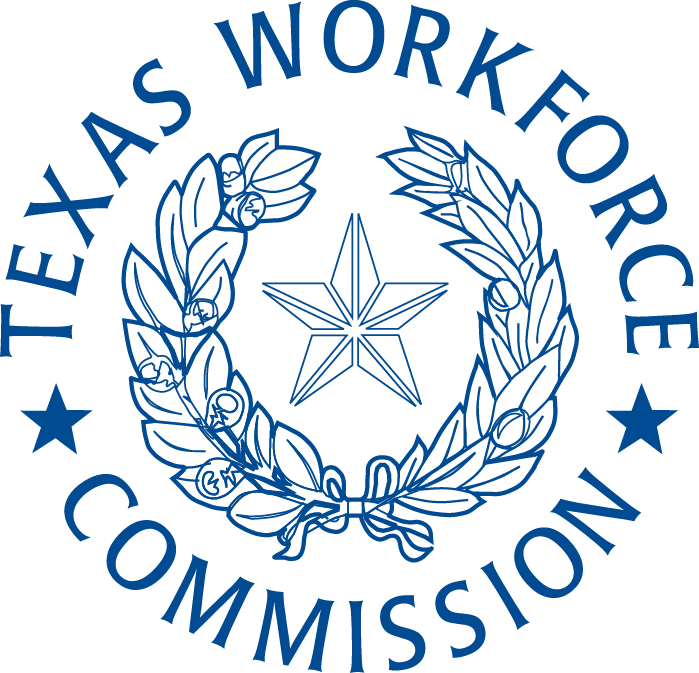 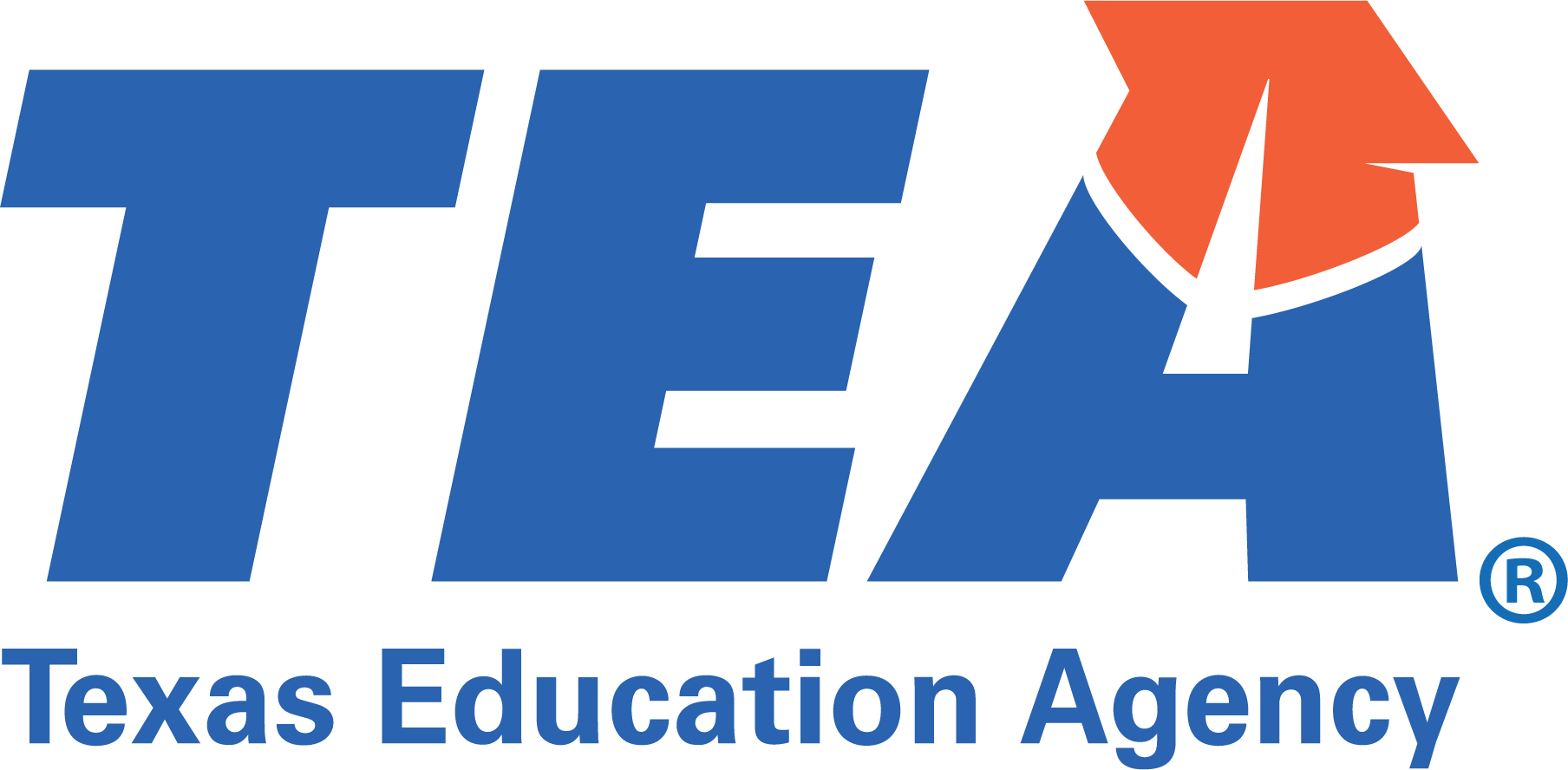 37
Data to Answer Key Questions
Pre-K Statistics – How many 3- or 4-year-olds are eligible but not enrolled in pre-k? Is the median class size more than 18? Is the teacher-to-child ratio more than 1:10? Where is the opportunity for quality child care programs to support?

Kindergarten Readiness – What percentage of children in the district are ready? How many of them attended pre-k? Does the school district need support in this area? If so, how can partnerships be part of the solution?

HB 3 Waivers – Which school districts are unable to provide full-day pre-k for 4-year-olds? How can’t they offer this? How long is their waiver? (This year is last year for filing waivers.) Did they receive any partnership proposals? Are they partnering with child care? Can you help them?

Head Start Enrollment – helps you understand where some 3- and 4-year-olds might be receiving early childhood education

What other information do you need to understand the early childhood landscape?
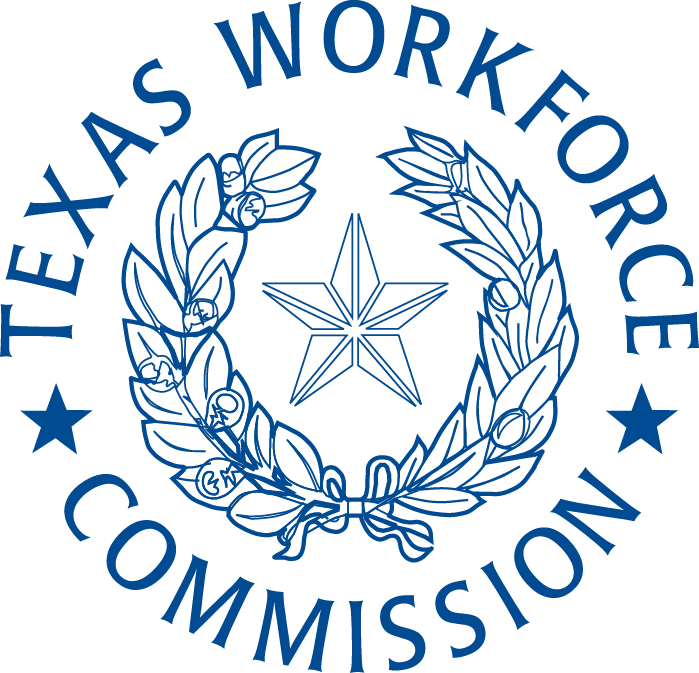 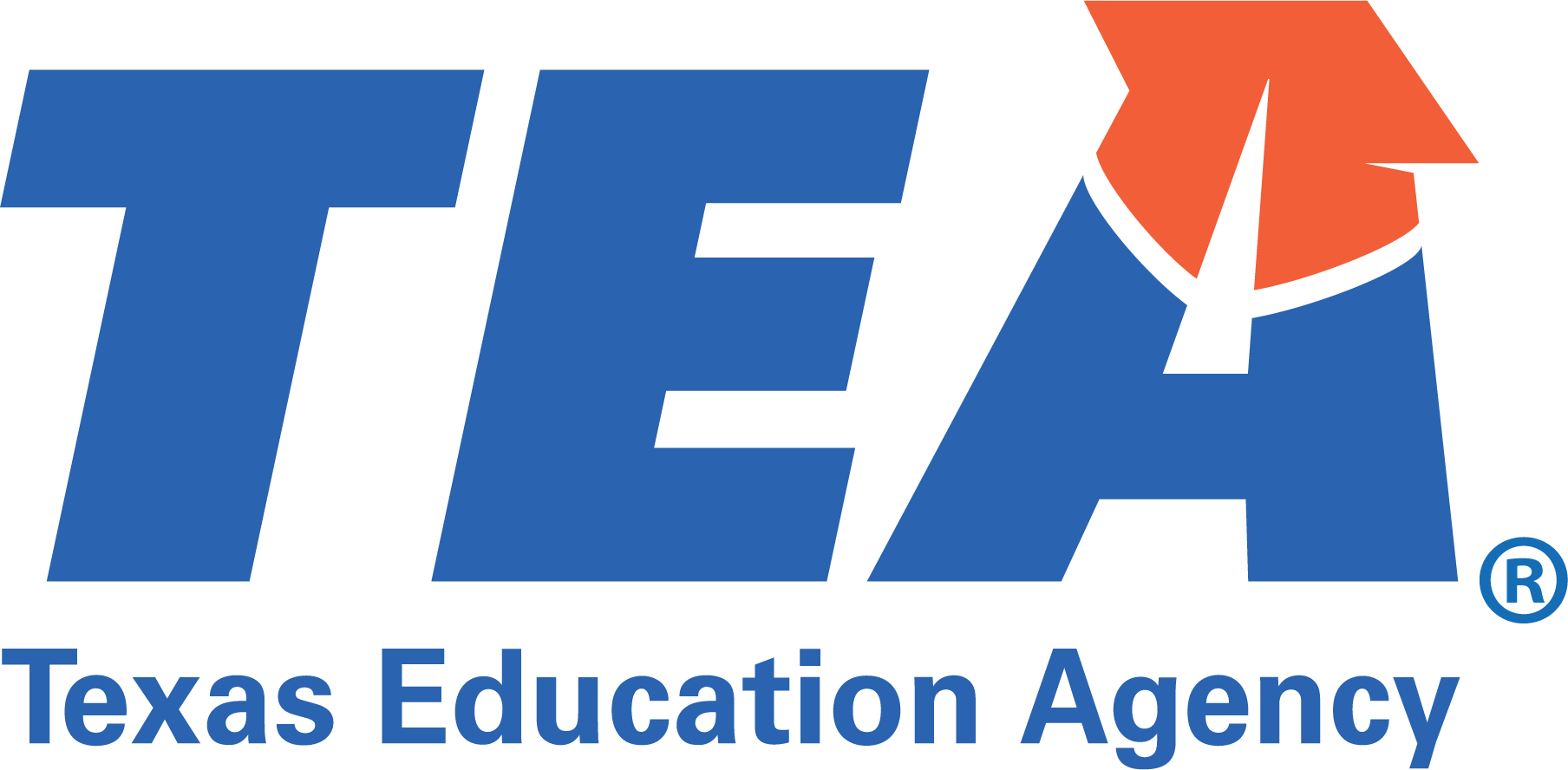 38
Questions and Answers
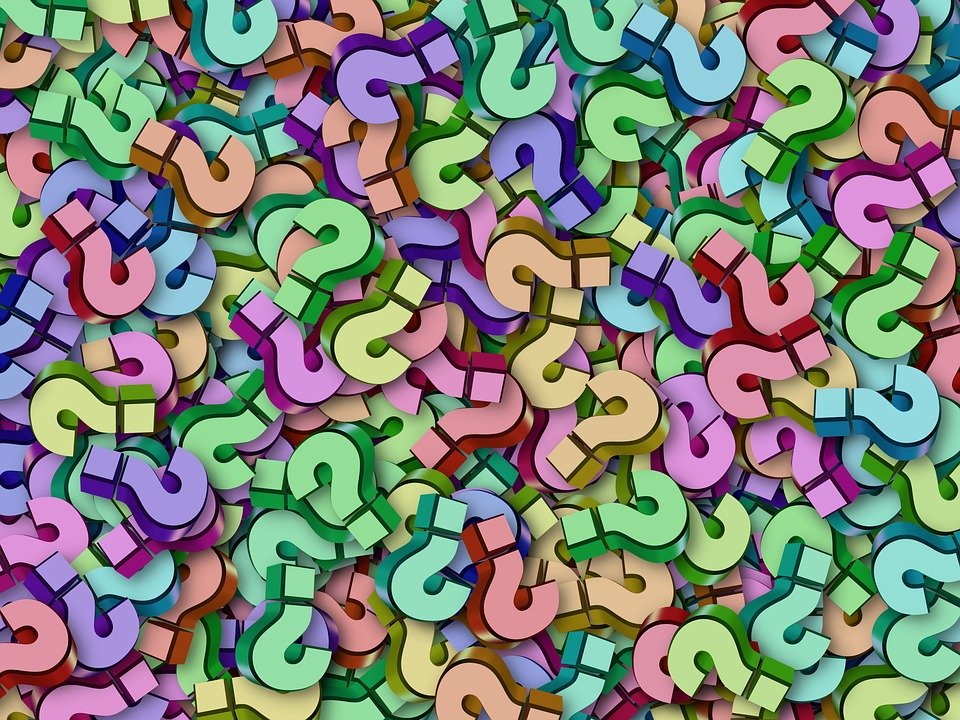 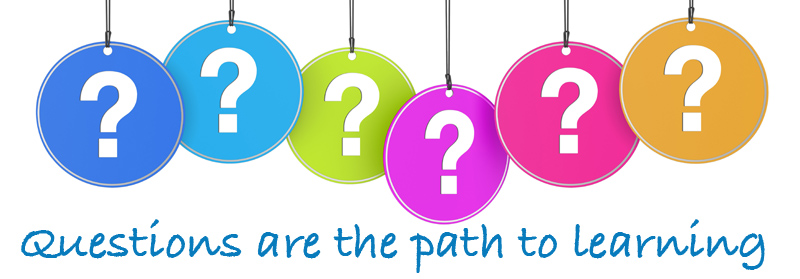 39
Breakout into Regional Teams
Breakout Instructions
Pick a leader! Who has been at their current job the longest?
Open up Excel “Statewide ECE Data by LWDB and ESC” spreadsheet
Someone share their screen 
Begin to work through prompt questions (on tab 1)
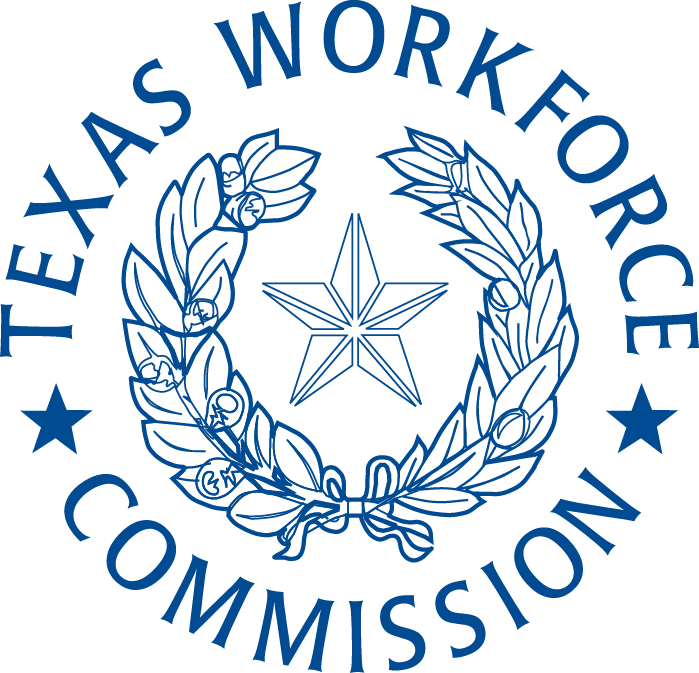 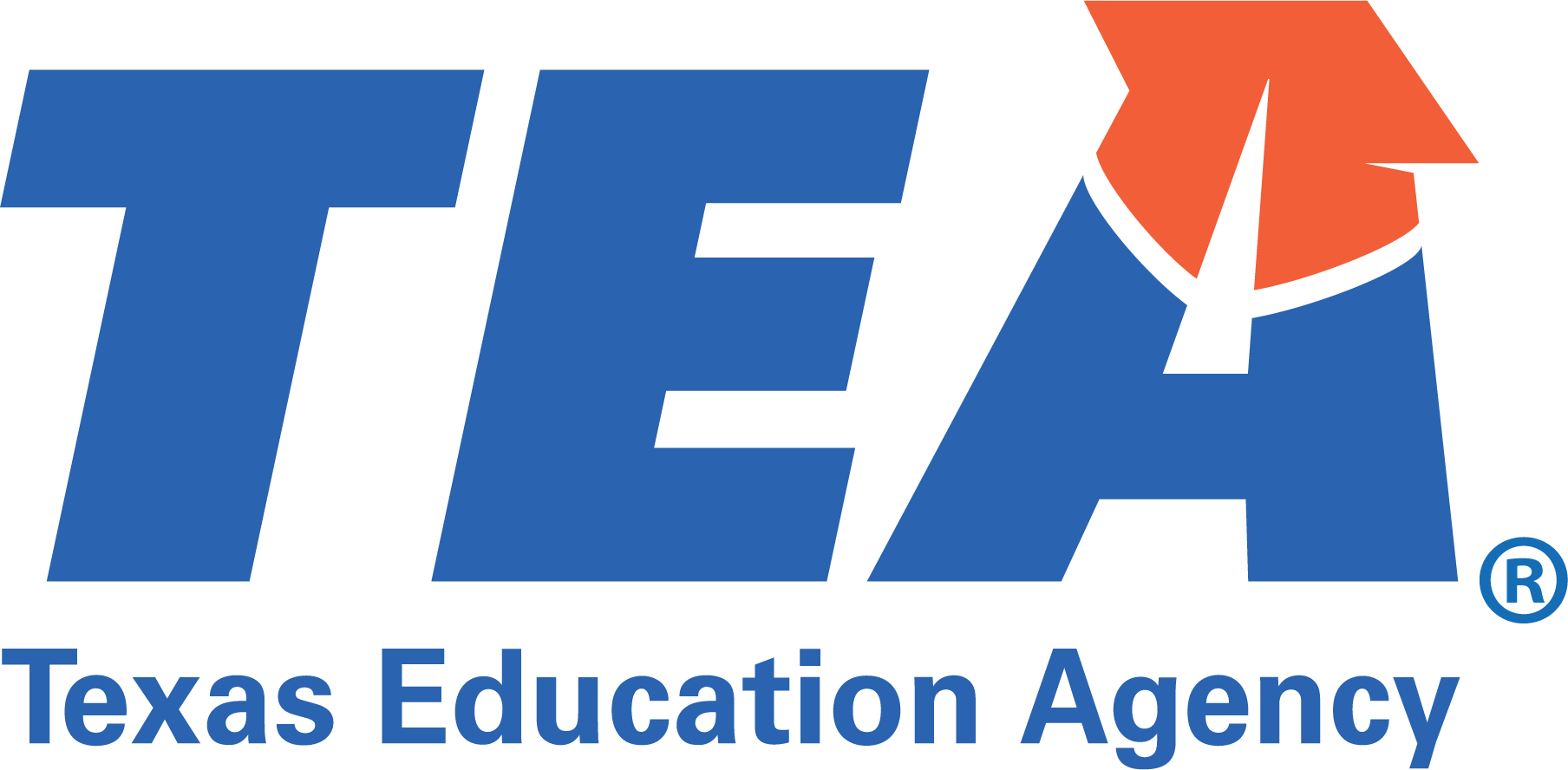 41